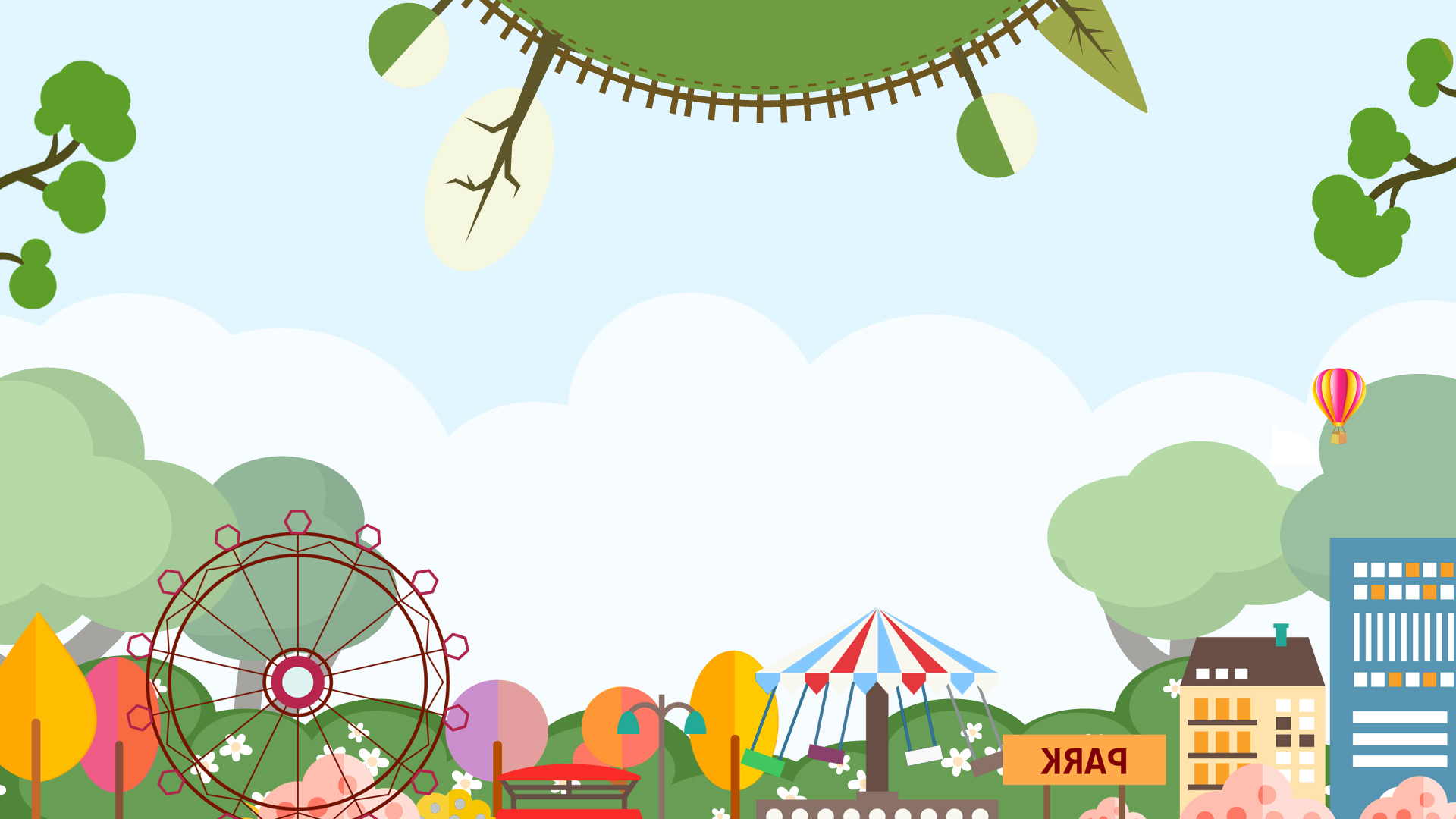 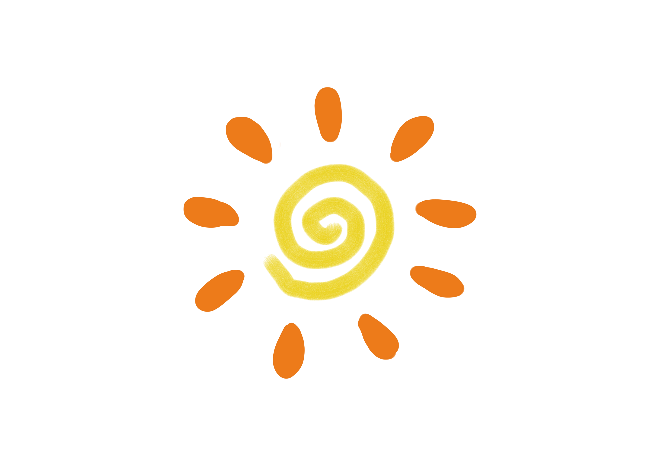 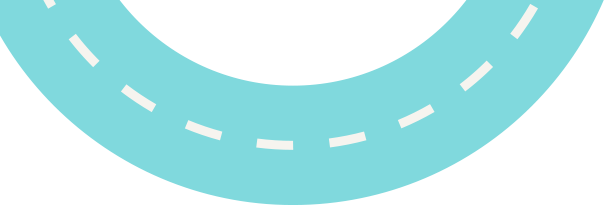 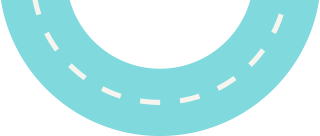 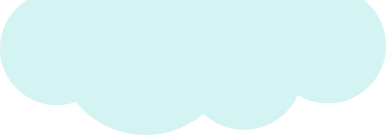 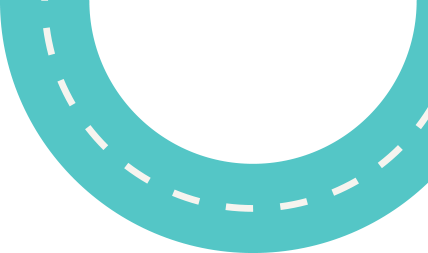 Bài giảng thiết kế bởi Vũ Hồng
LH: FB Vũ Hồng | https://www.facebook.com/vuhong1972 | hongvu7219@gmail.com
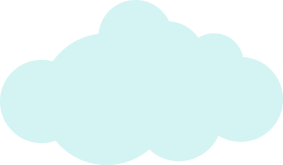 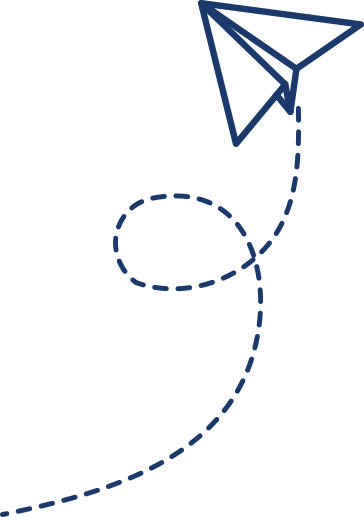 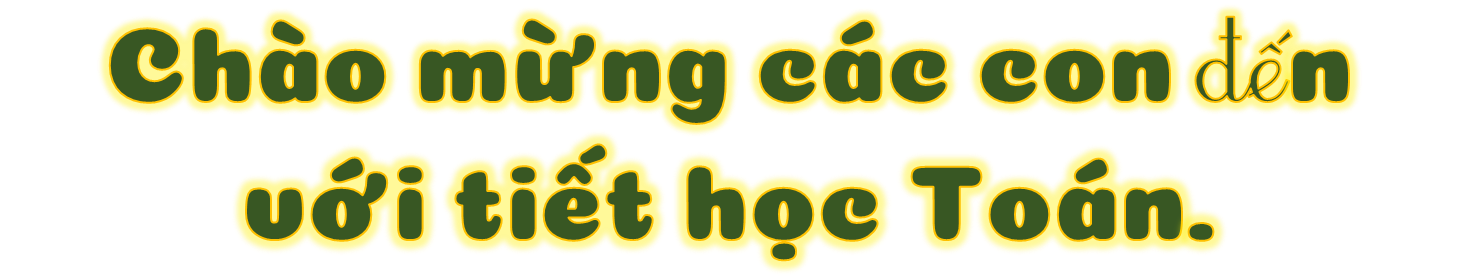 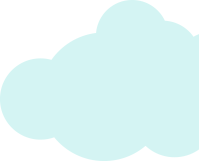 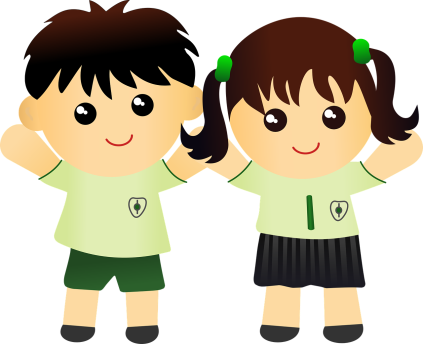 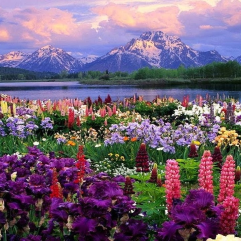 [Speaker Notes: Bài giảng được thiết kế bởi: Vũ HồngLH: FB Vũ Hồng | https://www.facebook.com/vuhong1972/ | hongvu7219@gmail.com]
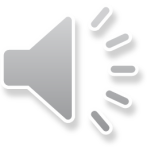 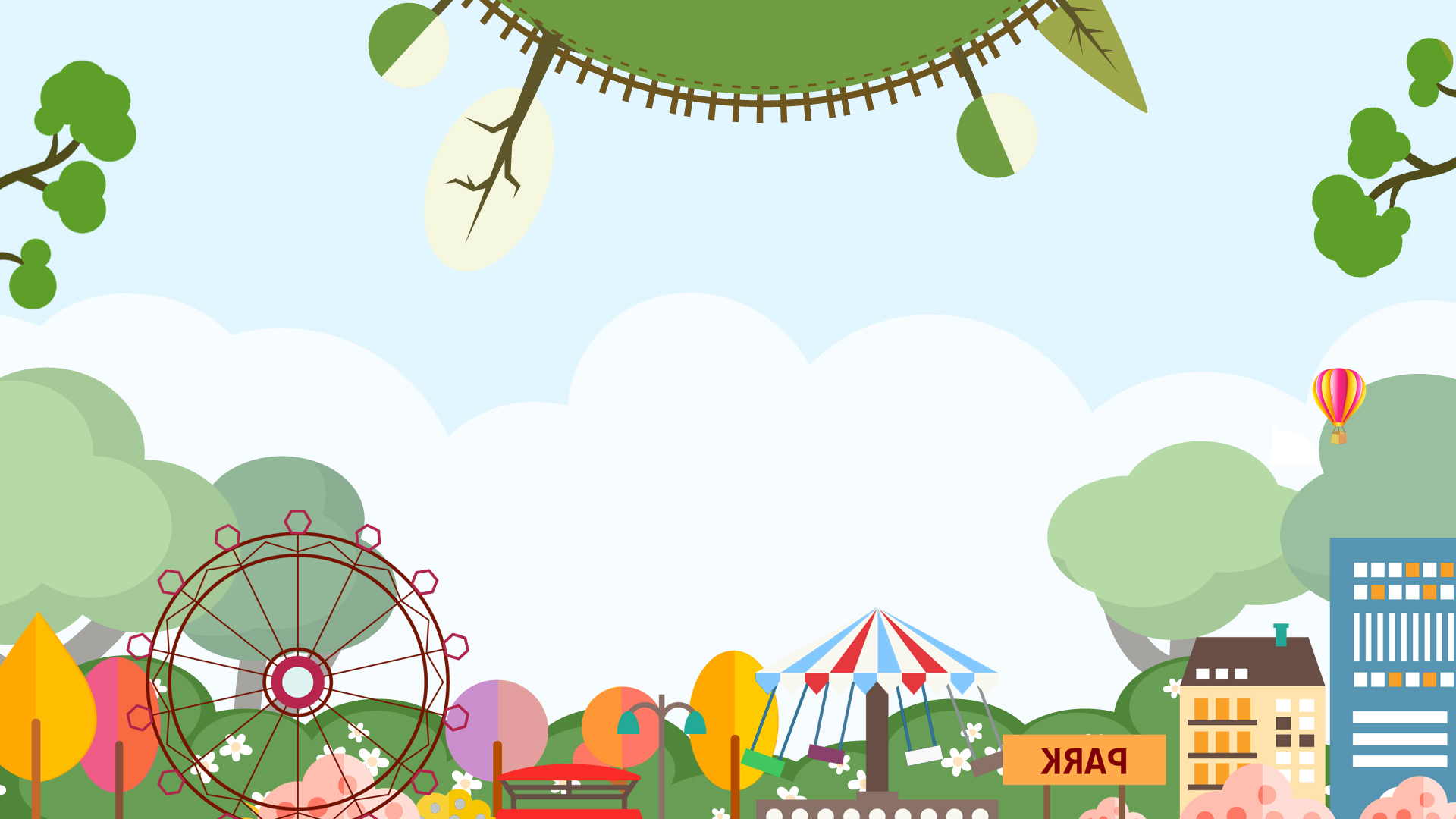 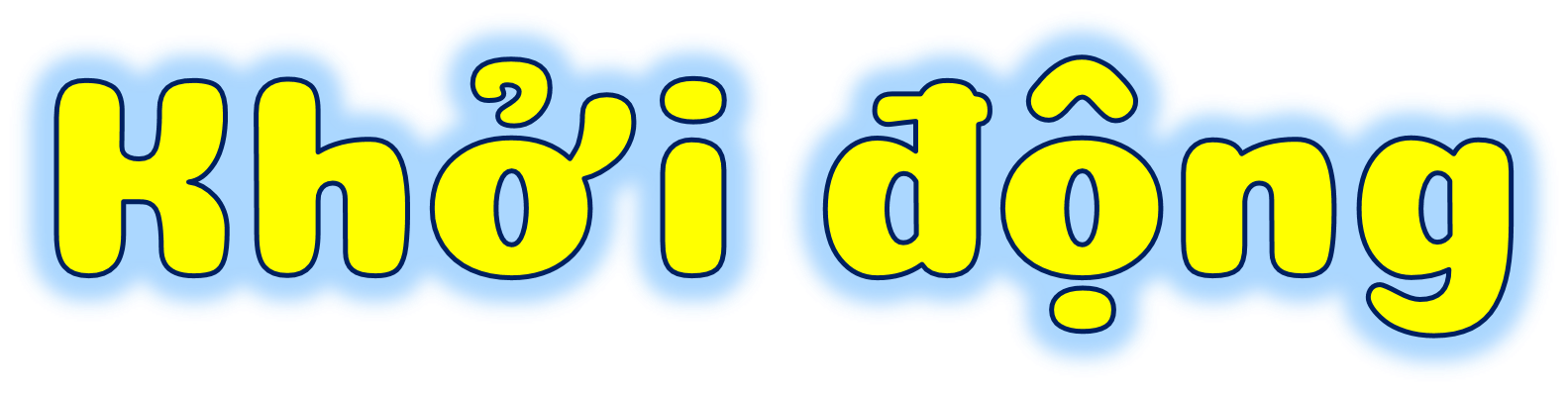 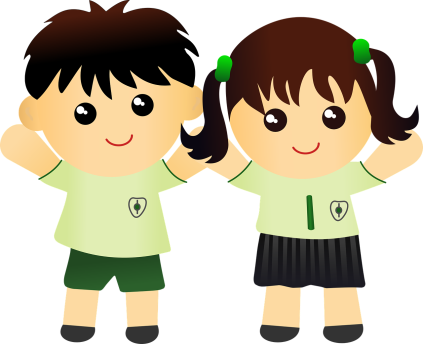 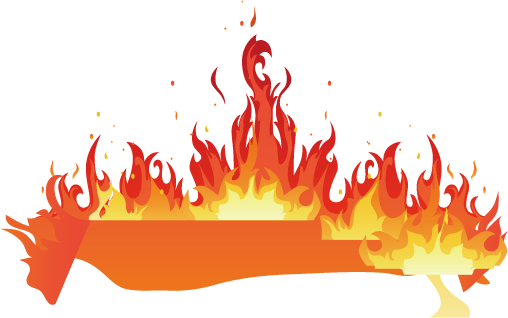 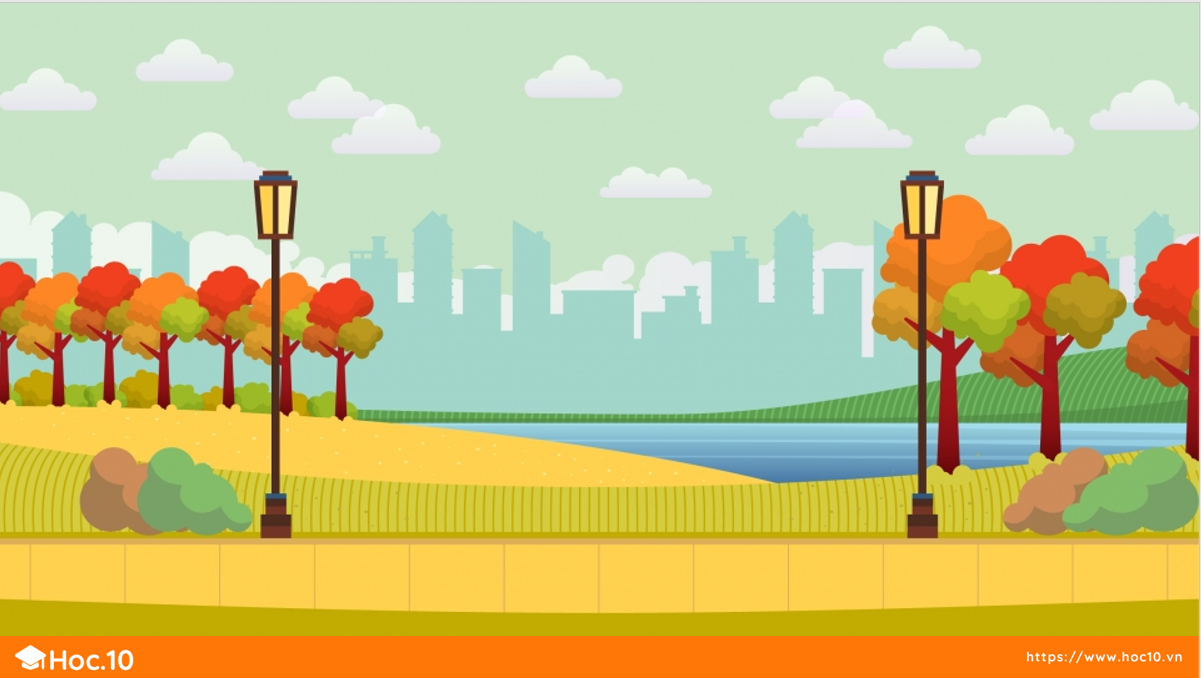 LÍNH CỨU HỎA
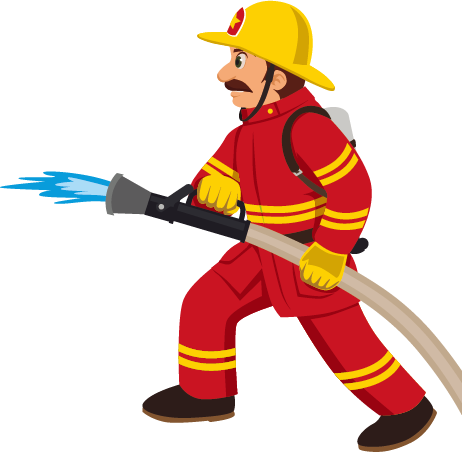 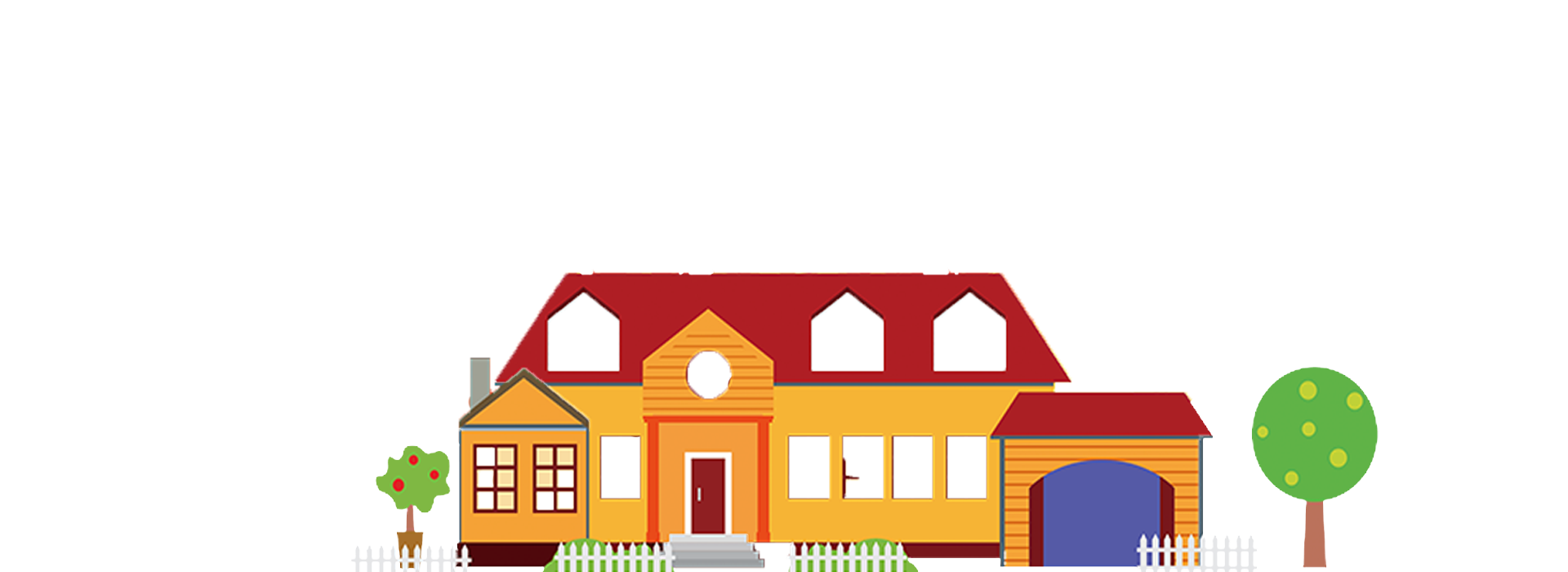 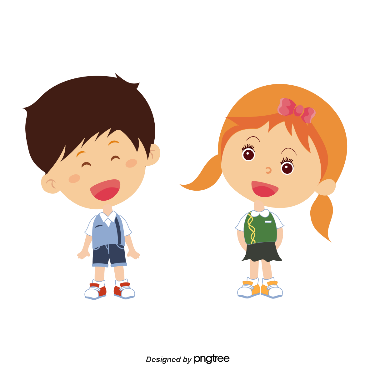 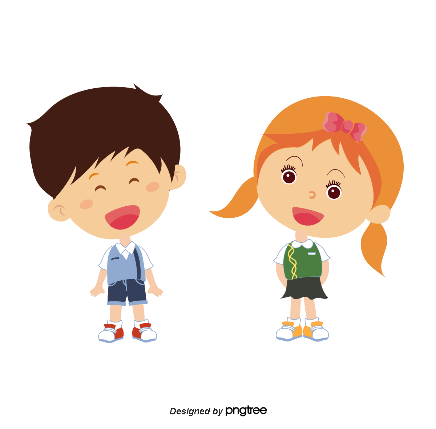 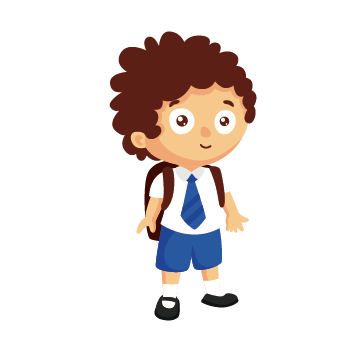 Các em hãy hóa thân thành lính cứu hỏa để cứu các bạn nhỏ 
bằng cách trả lời đúng các câu hỏi nhé!
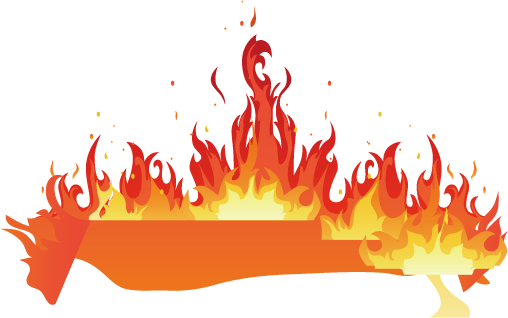 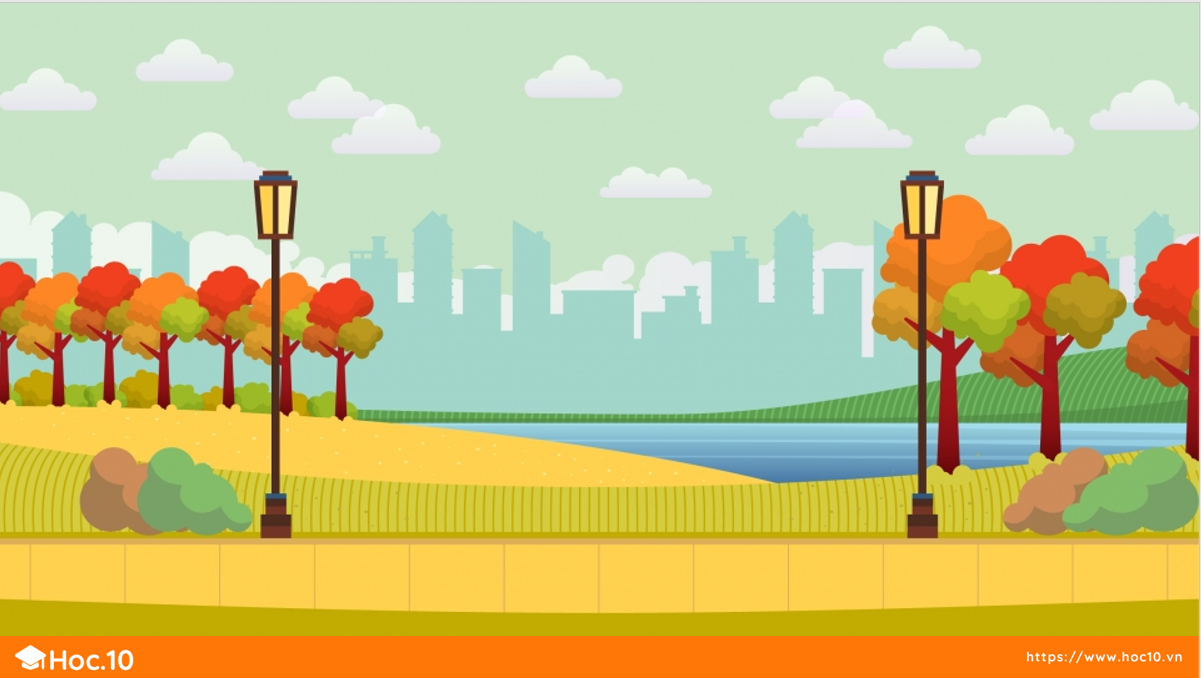 1
3
5
2
4
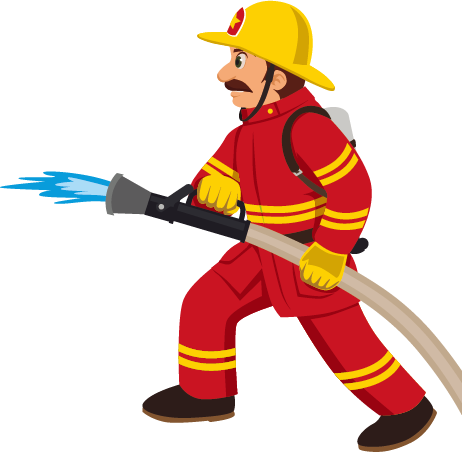 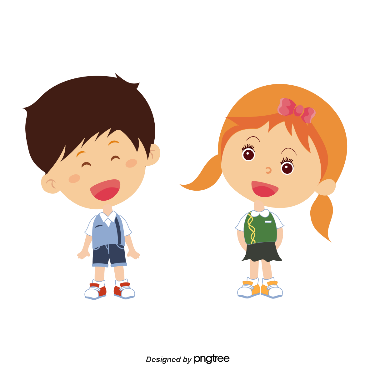 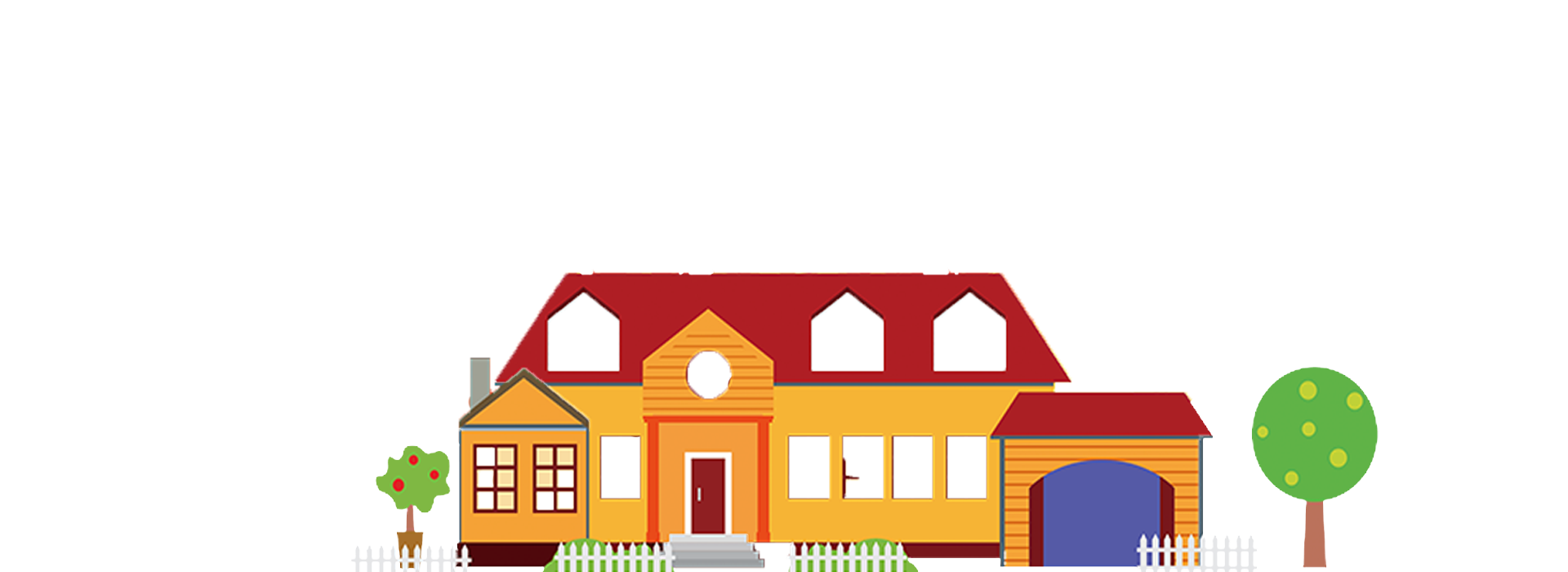 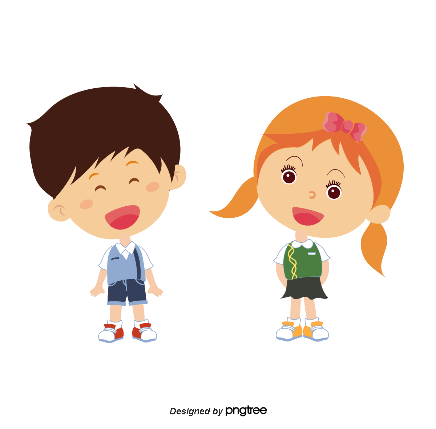 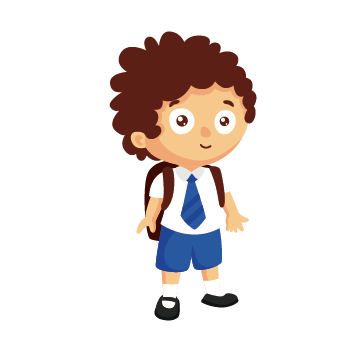 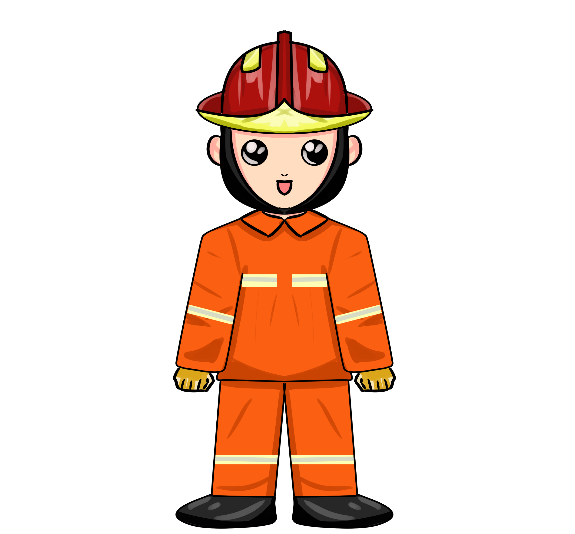 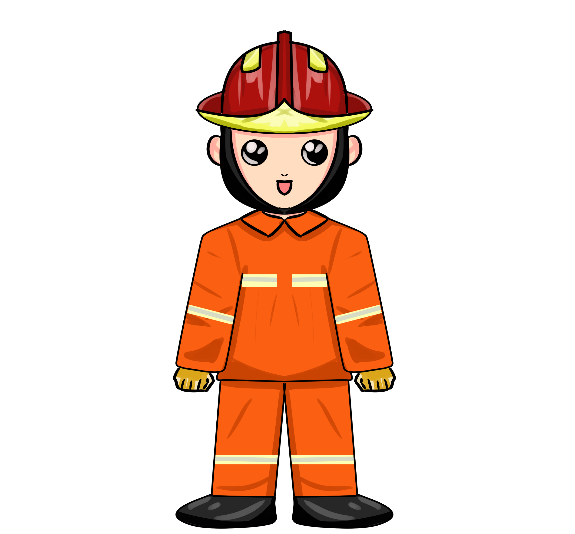 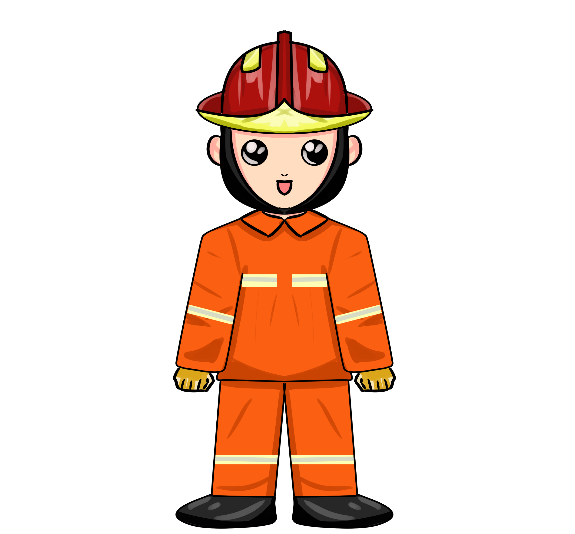 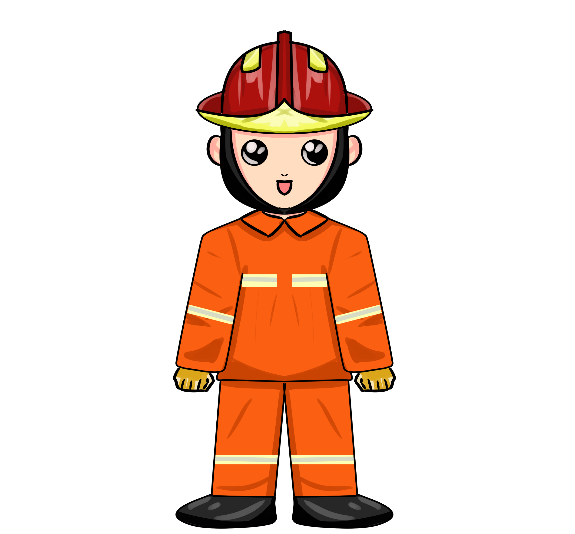 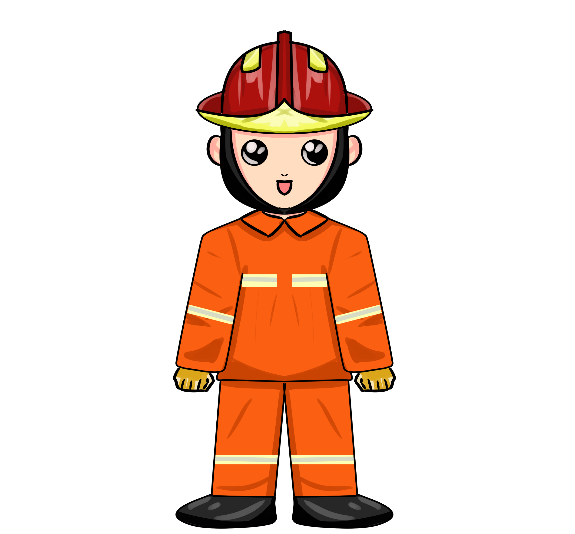 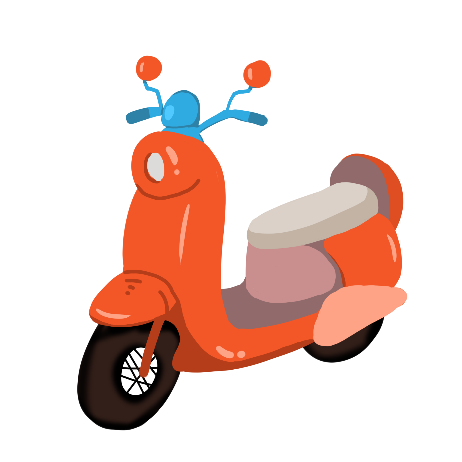 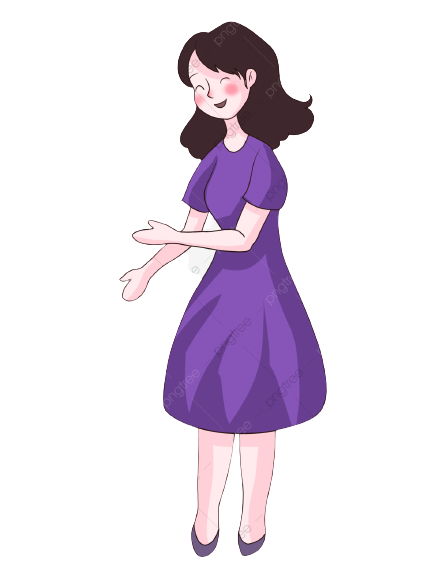 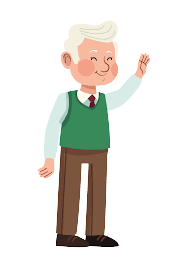 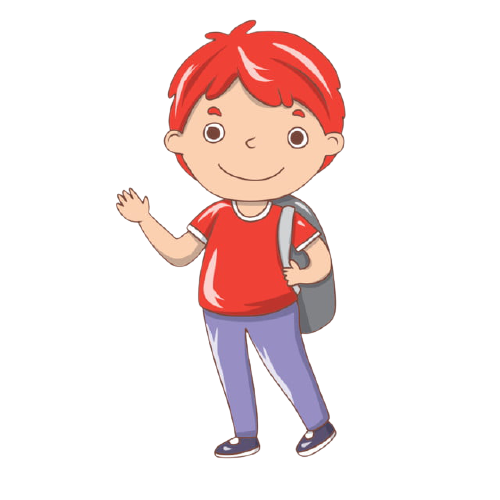 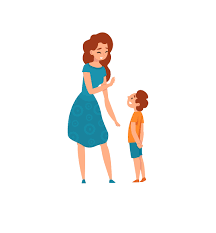 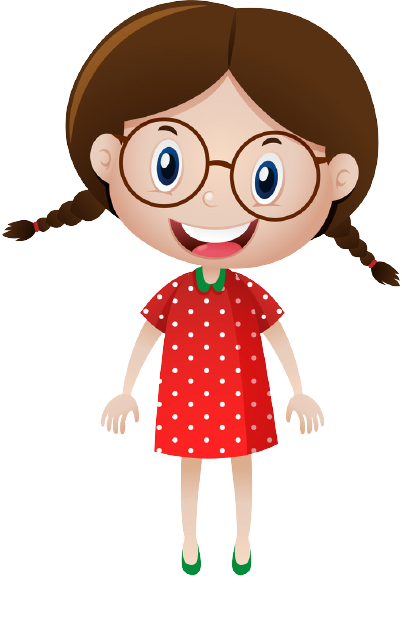 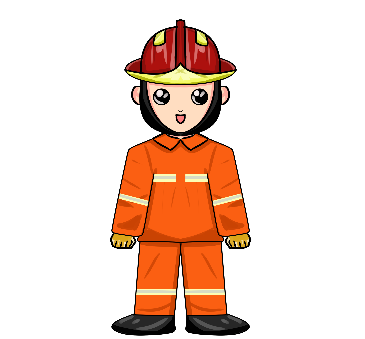 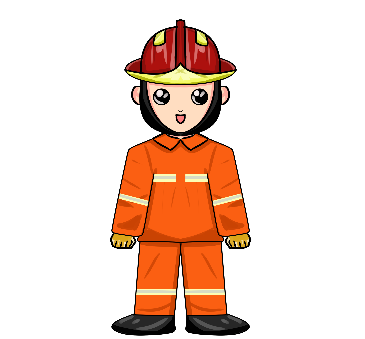 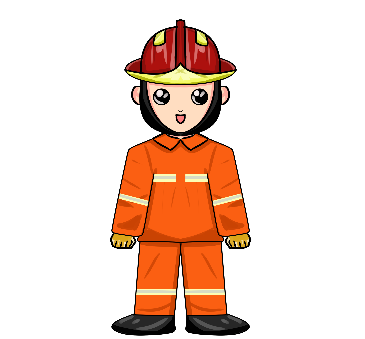 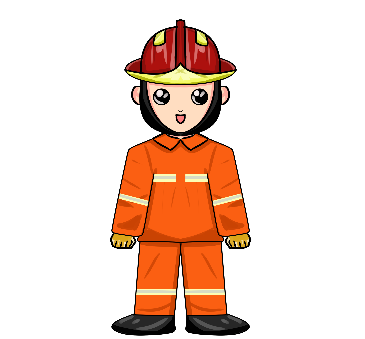 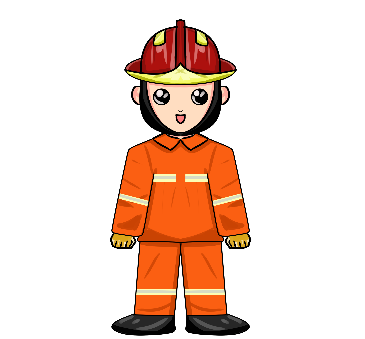 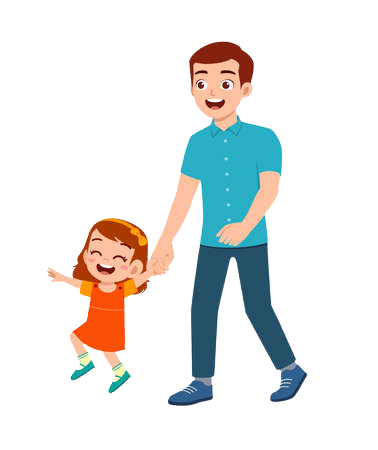 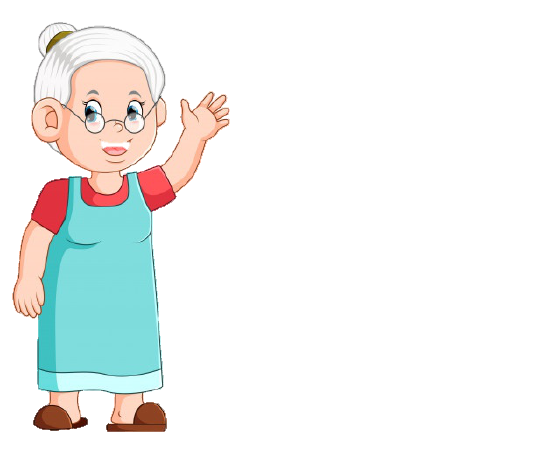 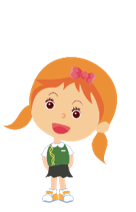 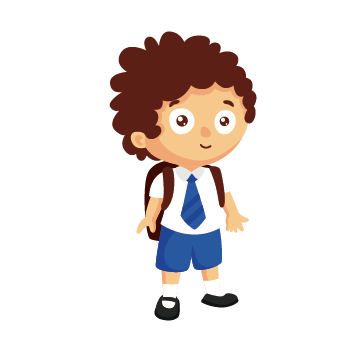 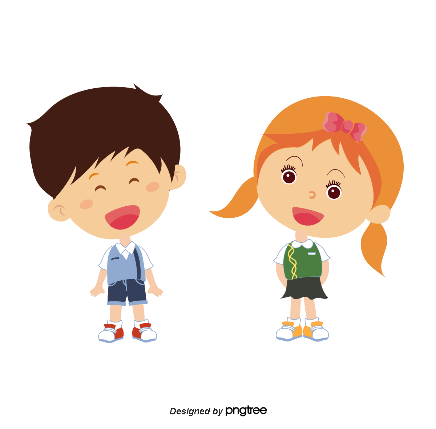 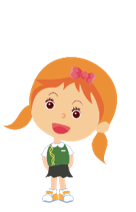 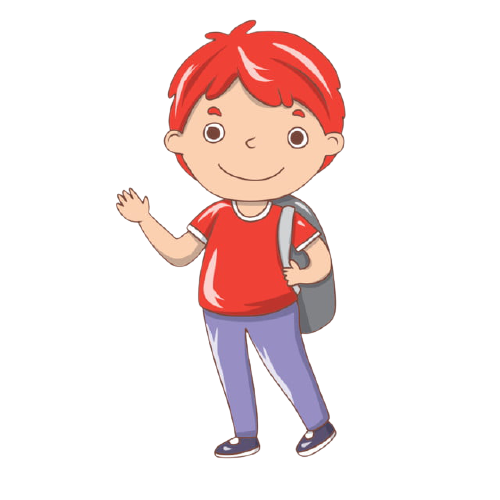 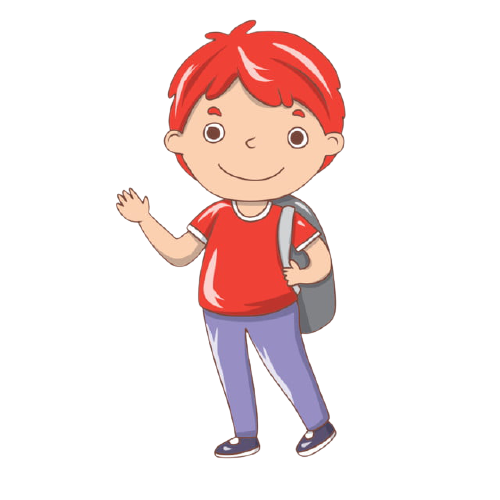 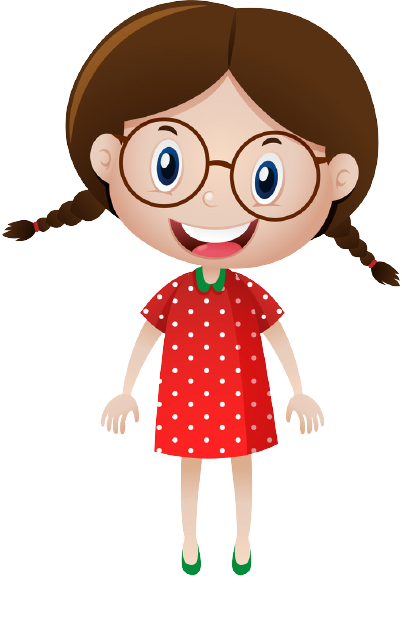 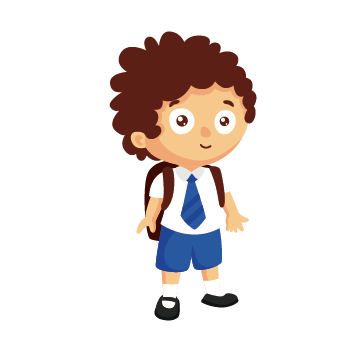 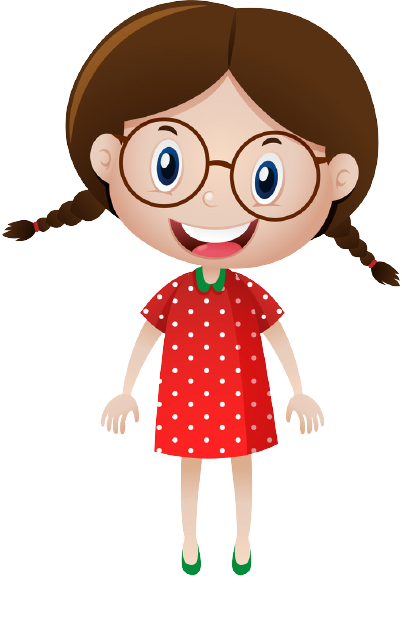 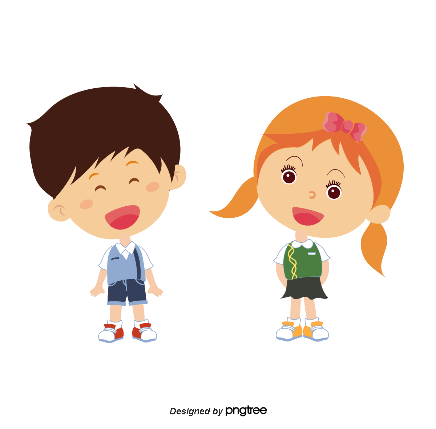 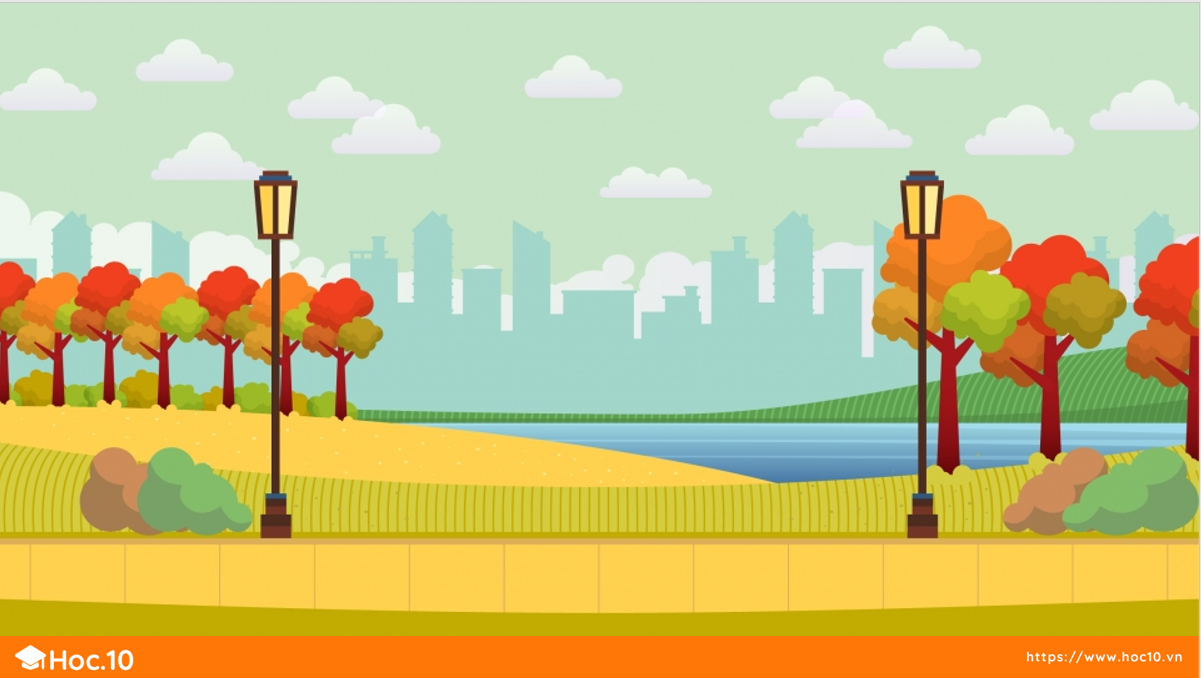 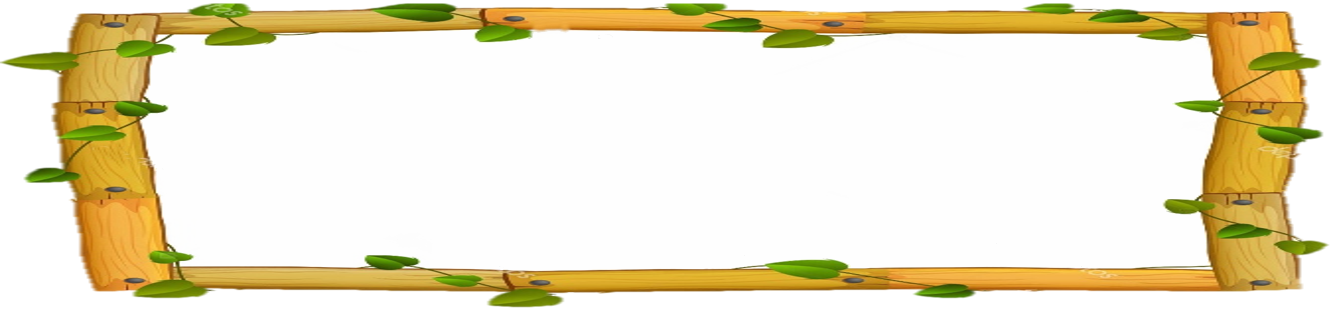 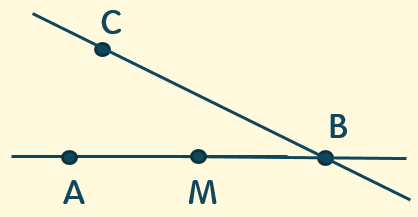 Điểm M ở giữa hai điểm nào?
–
B. A và C
C. B và C
A. A và B
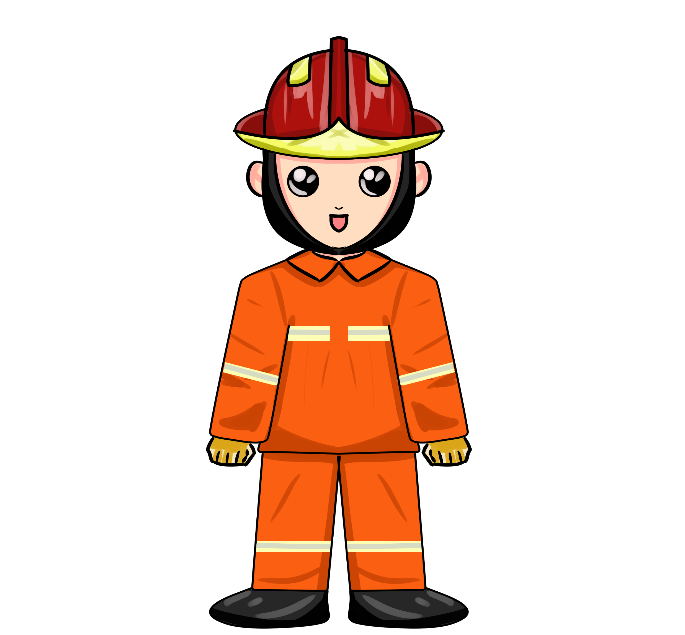 –
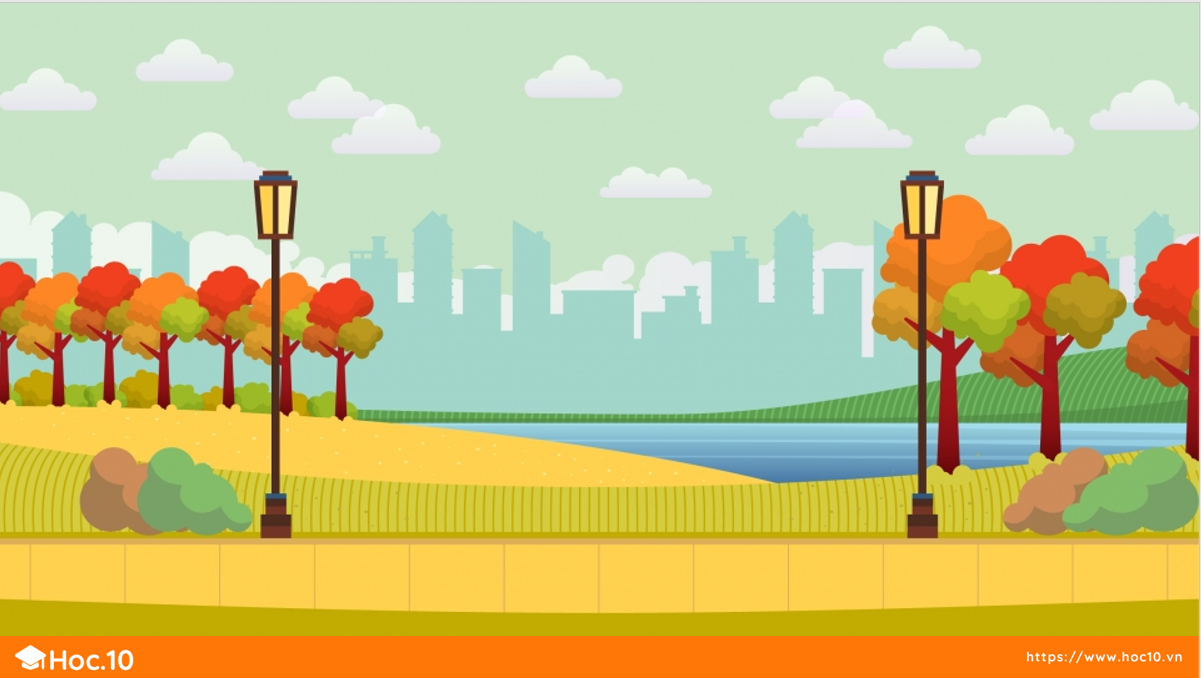 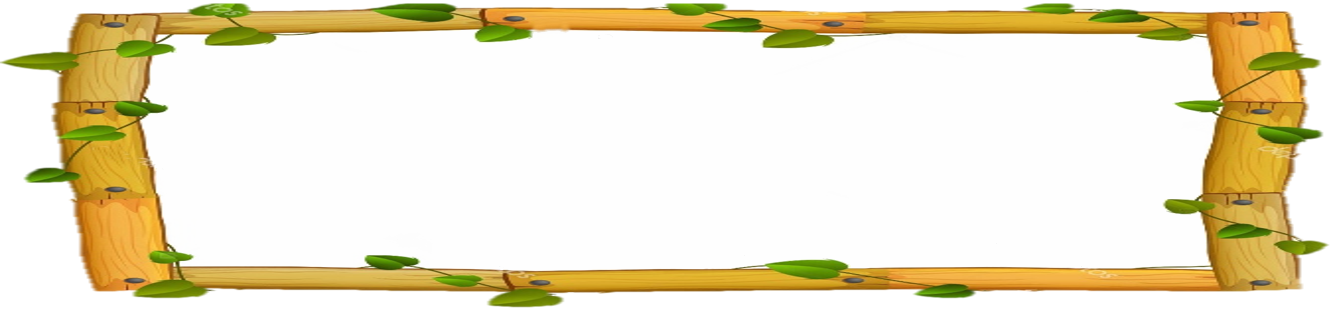 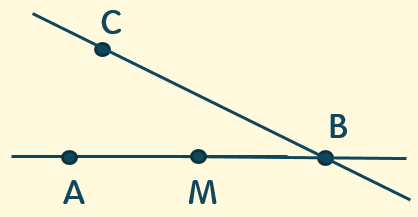 Hình vẽ bên có mấy điểm
A. 6
B. 5
C. 4
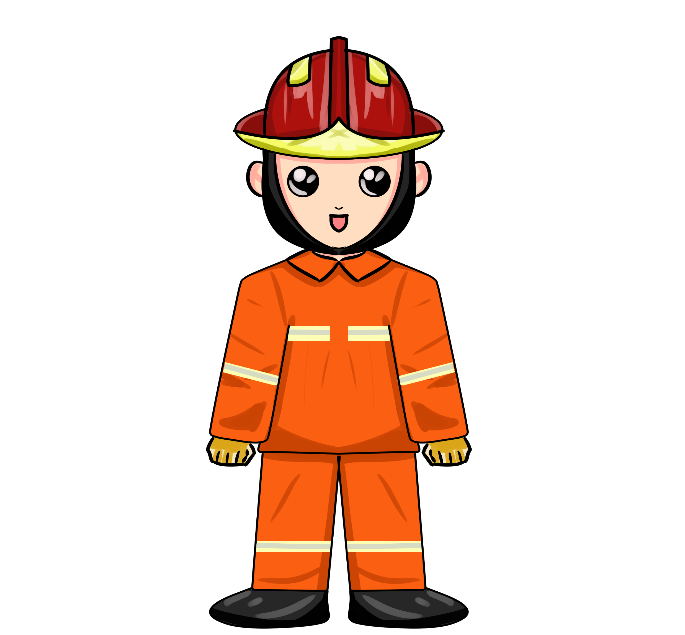 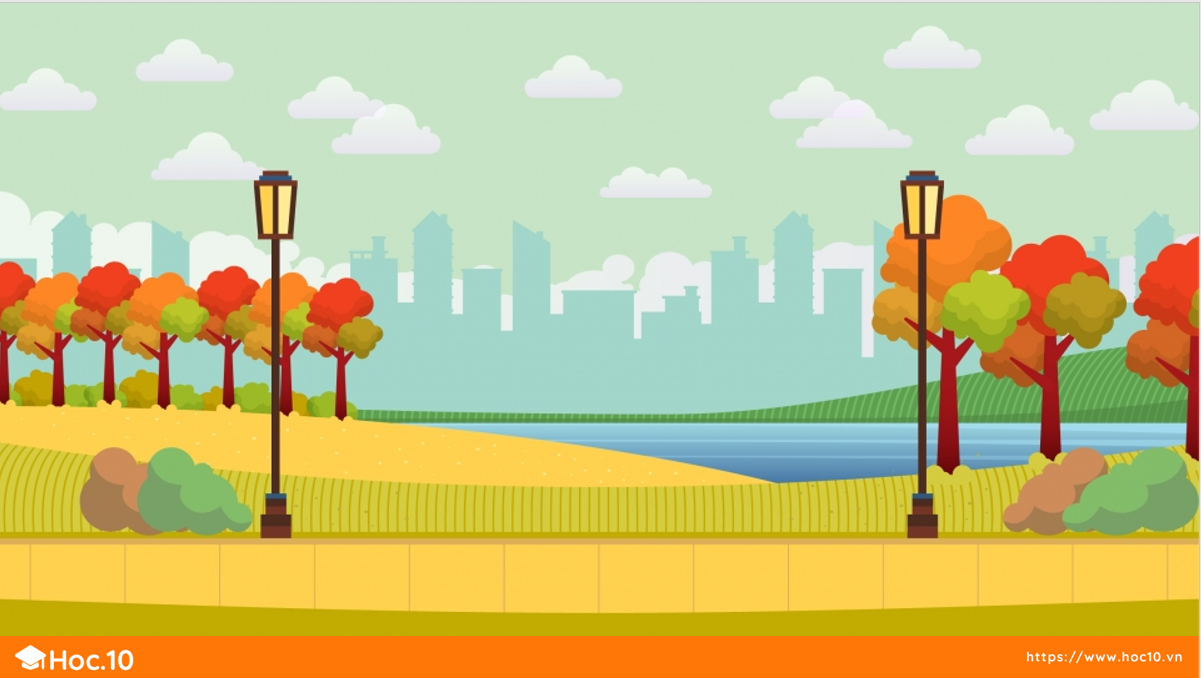 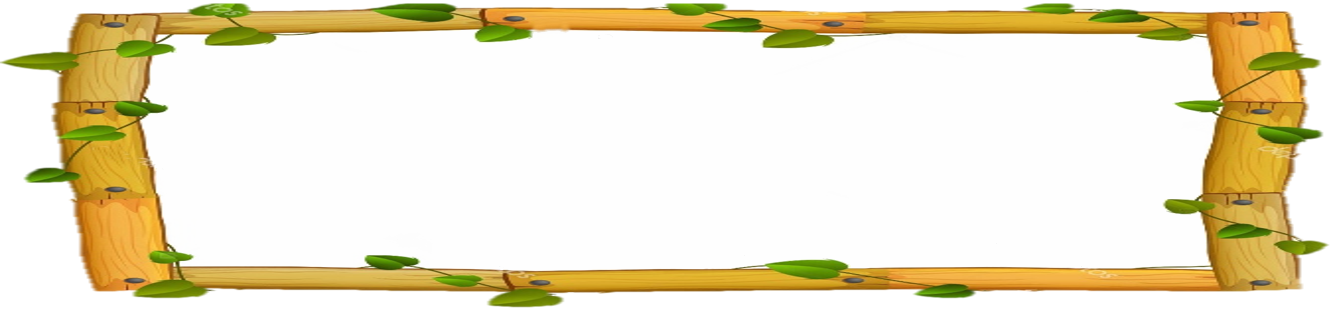 M
Điểm M ở giữa hai điểm nào?
A
B
A và B
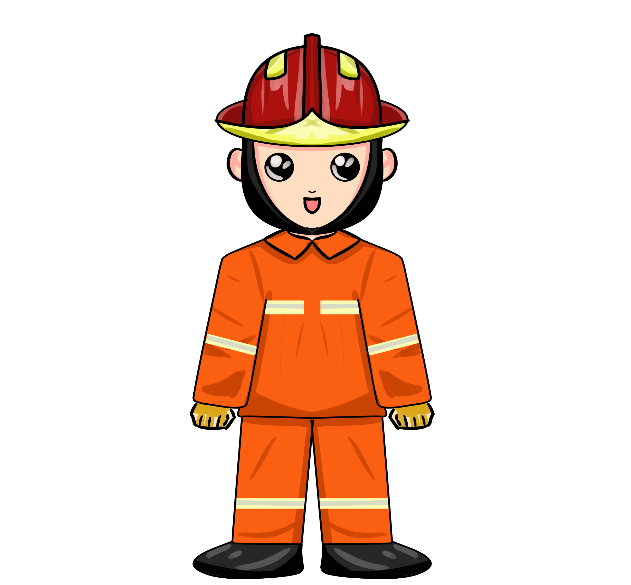 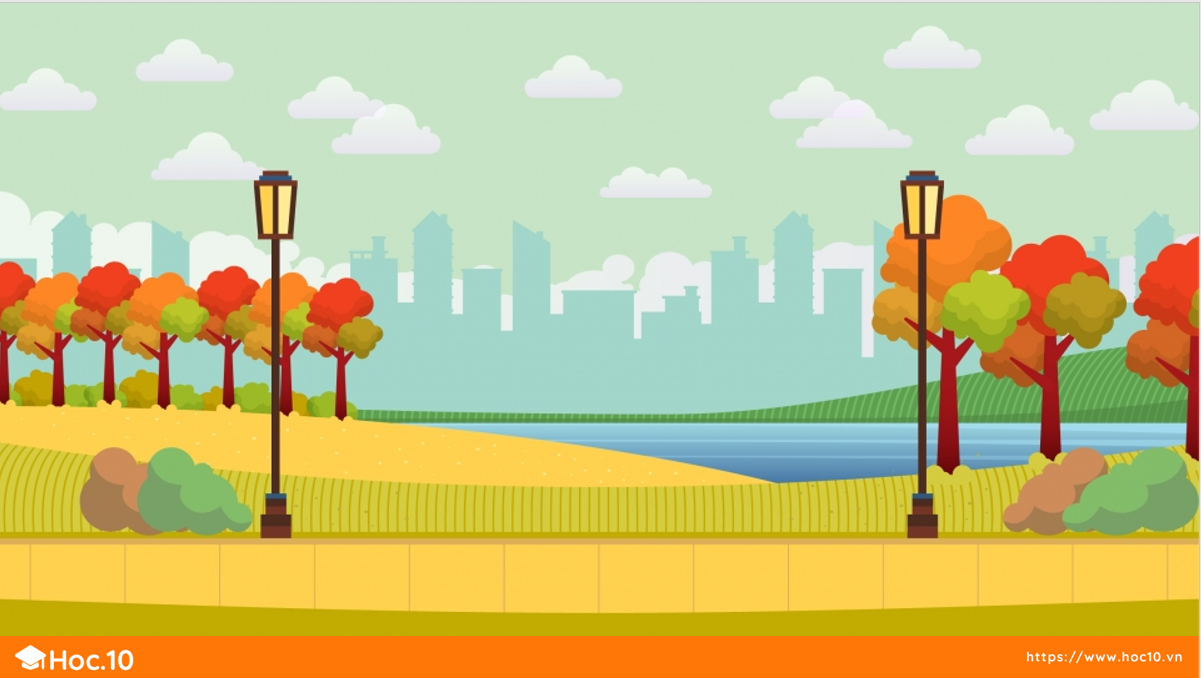 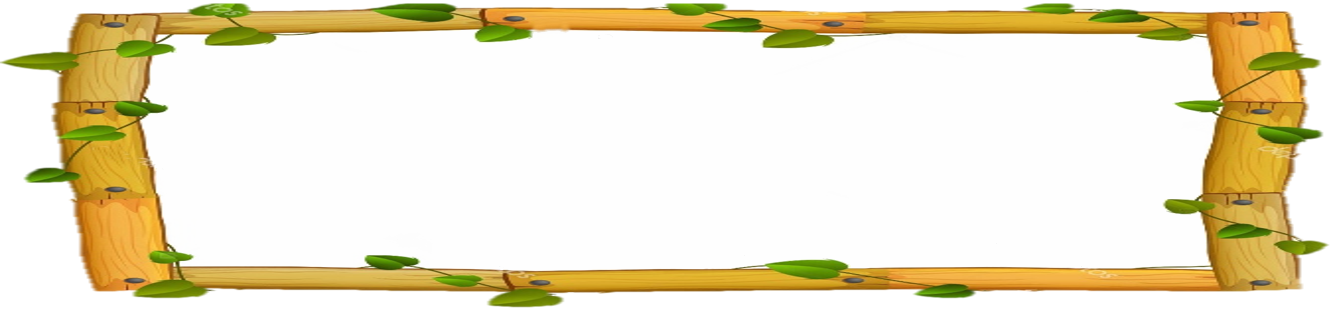 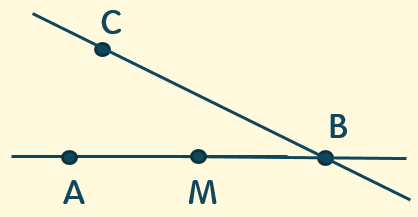 Nêu 3 điểm thẳng hàng?
C. C,B,A
A. M,B,C
B. A,M,B
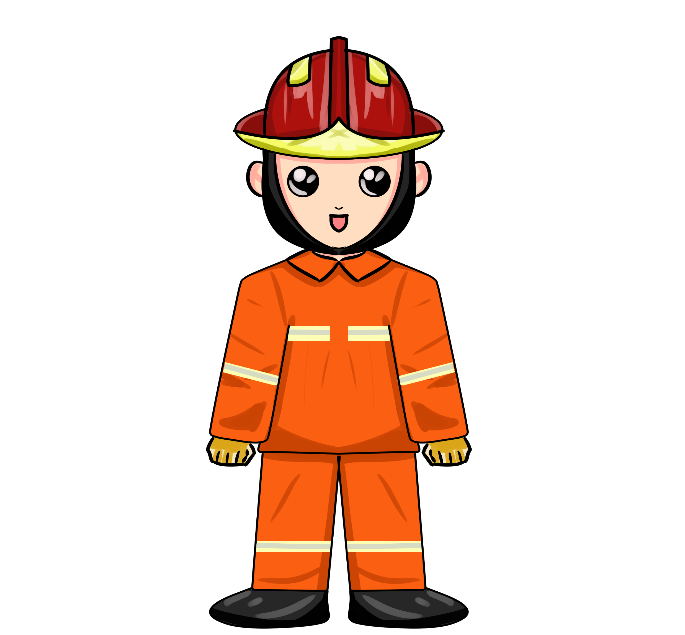 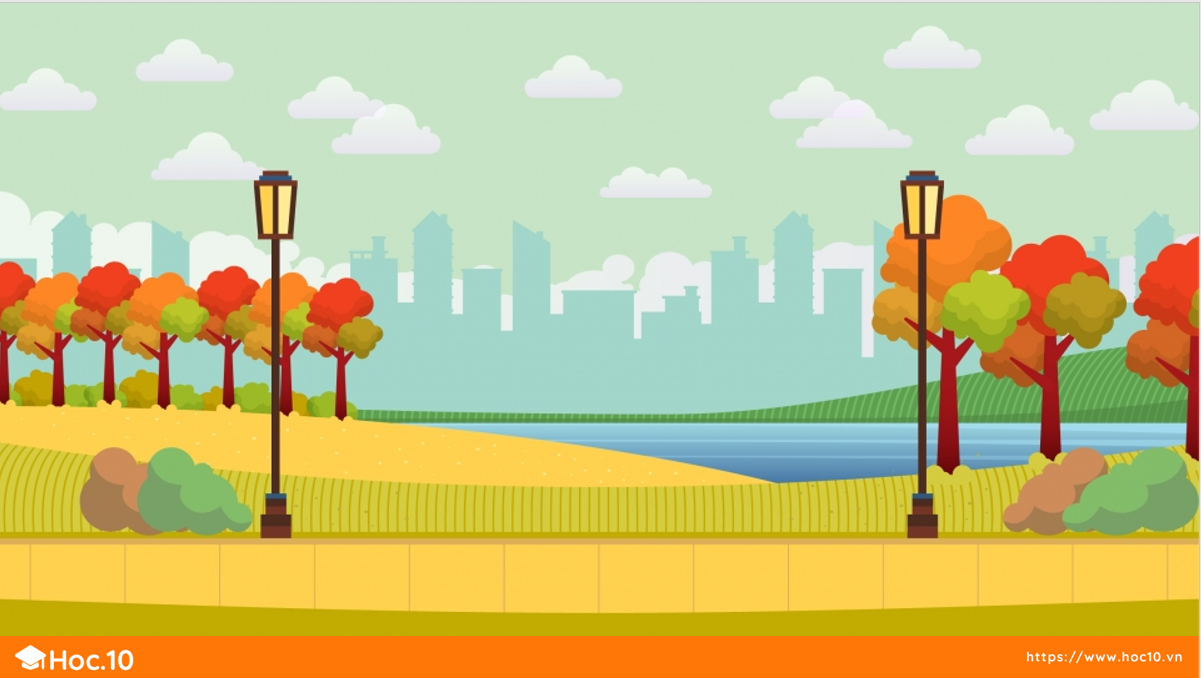 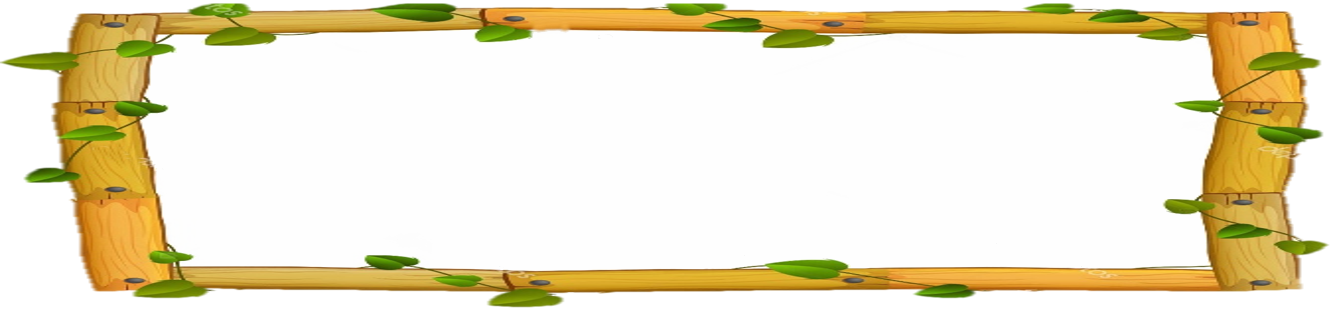 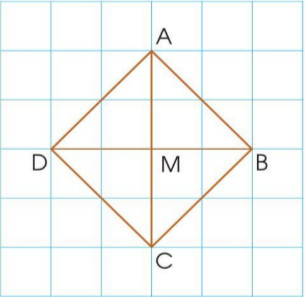 Điểm M là trung điểm của đoạn thẳng:
B. AB
A. DB
C. DC
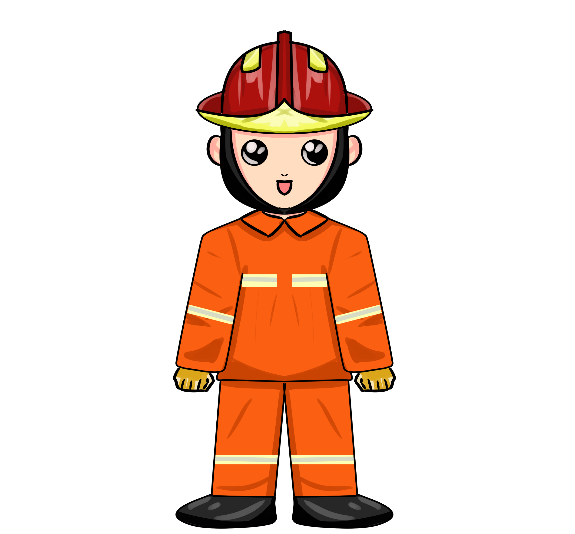 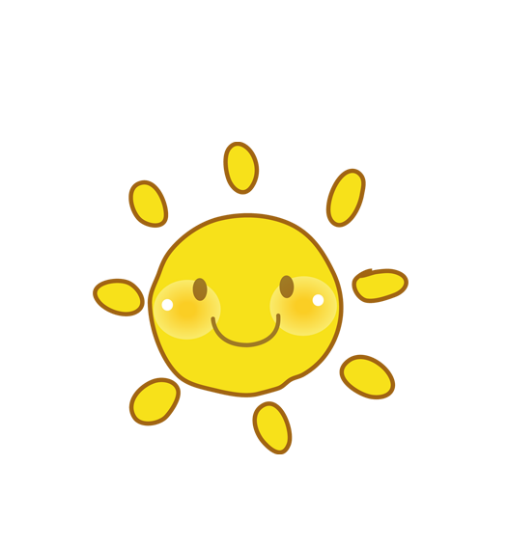 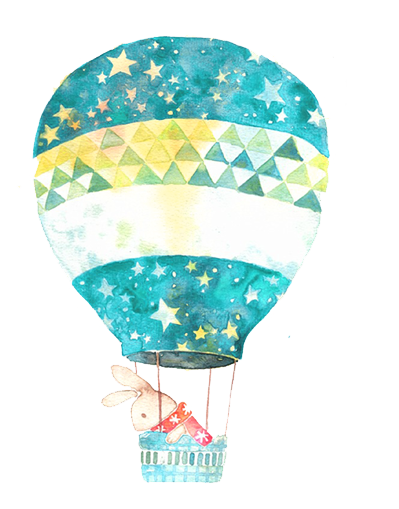 Thứ    ngày    tháng    năm      2022
Toán
Bài 67: Hình tròn, tâm, đường tròn, 
bán kính.
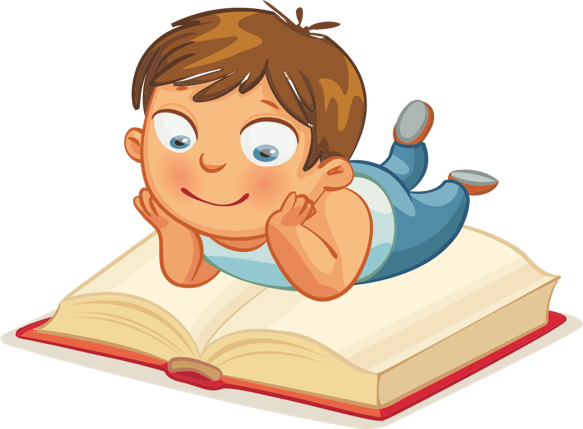 [Speaker Notes: Bài giảng thiết kế bởi Vũ Hồng
LH: FB Vũ Hồng | https://www.facebook.com/vuhong1972/ | hongvu7219@gmail.com]
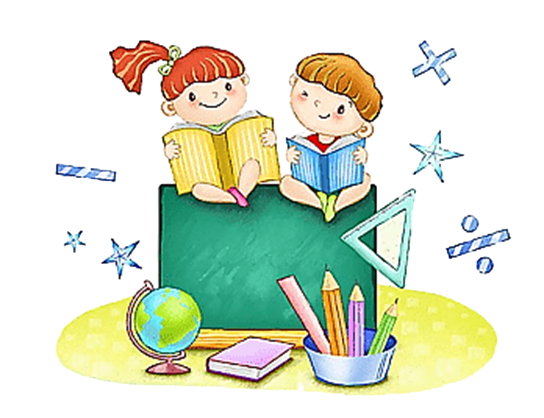 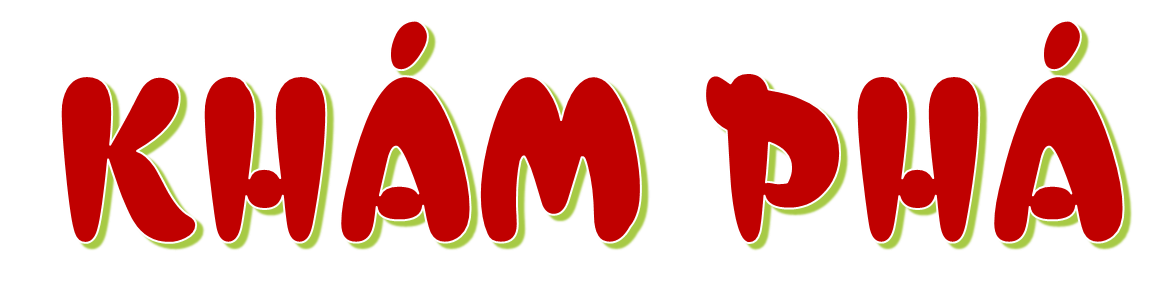 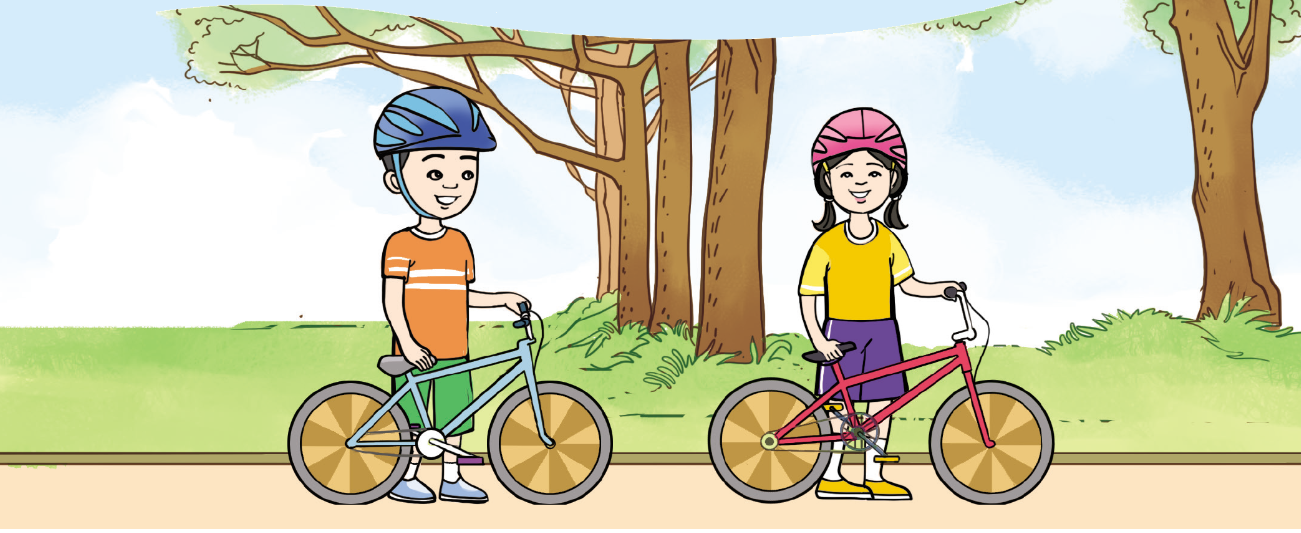 Hình tròn.
Trục.
Trong tranh, 2 bạn đang làm gì ?
+ Bánh xe có dạng hình gì ?
+ Vị trí ở giữa bánh xe được gọi là gì ?
M
a)
Hình tròn tâm O 
 Bán kính OM
 Đường kính AB
C
.
A
B
O
Nhận xét: 
   - Tâm O là trung điểm của đường kính AB.
   - Độ dài đường kính gấp hai lần độ dài bán kính.
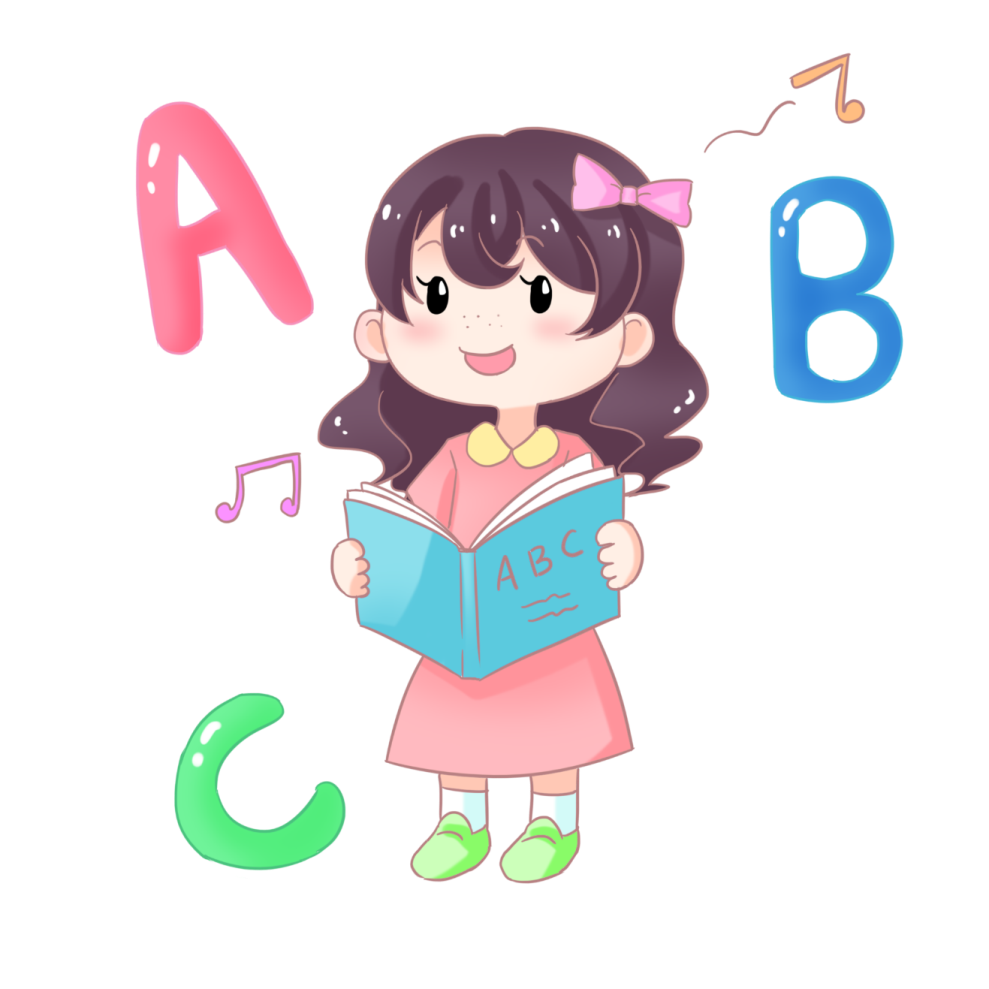 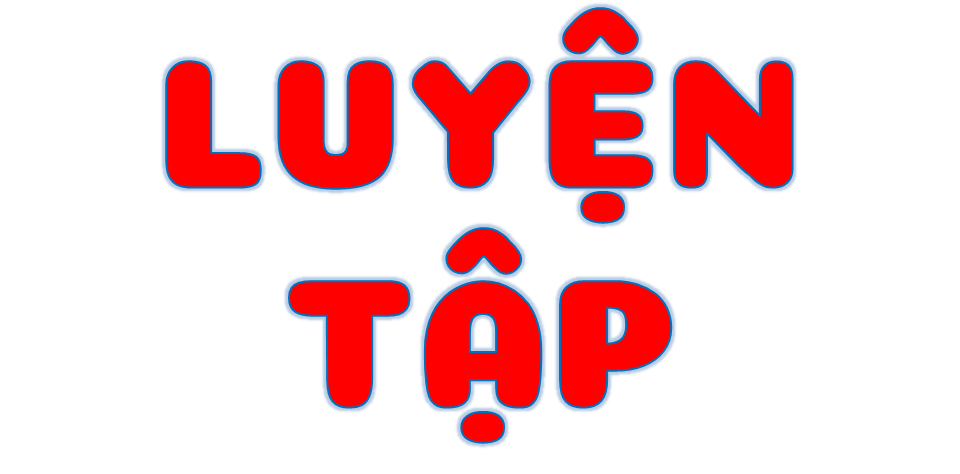 1
a) Gọi tên hình tròn và các bán kính của mỗi hình sau (theo mẫu):
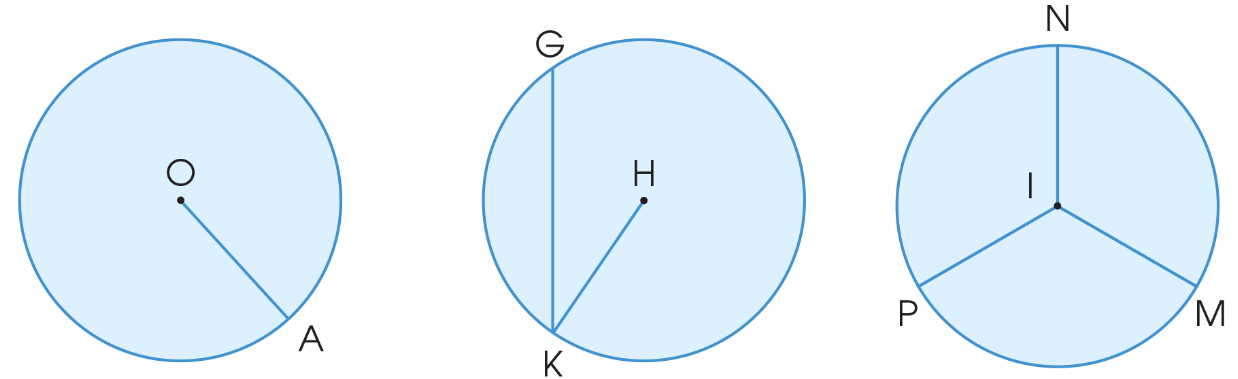 Hình tròn tâm I bán kính IN.
Hình tròn tâm I bán kính IP.
Hình tròn tâm I bán kính IM.
Mẫu: Hình tròn tâm O, đường kính OA.
Hình tròn tâm H bán kính HK.
1
b) Gọi tên hình tròn và đường kính của mỗi hình sau (theo mẫu):
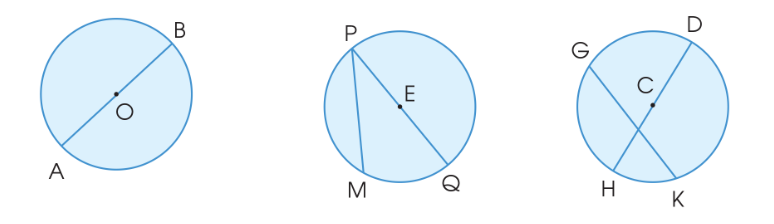 Mẫu: Hình tròn tâm O, đường kính AB.
Hình tròn tâm E 
đường kính PQ.
Hình tròn tâm C
 đường kính DH.
Cho hình tròn tâm O có độ dài đường kính bằng 8 cm. 
Tính độ dài bán kính của hình tròn đó.
2
b) Cho hình tròn tâm O có độ dài bán kính bằng 5 cm. 
Tính độ dài đường kính của hình tròn đó.
Độ dài đường kính của hình tròn đó là:
5 x 2 = 10 (cm)
Đáp số: 10cm
Độ dài bán kính của hình tròn đó là:
8 : 2 = 4 (cm)
Đáp số : 8 cm
3
Thực hành: Xác định tâm của một hình tròn.
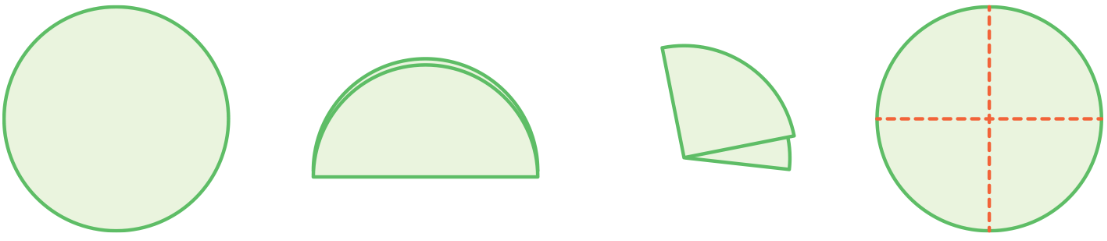 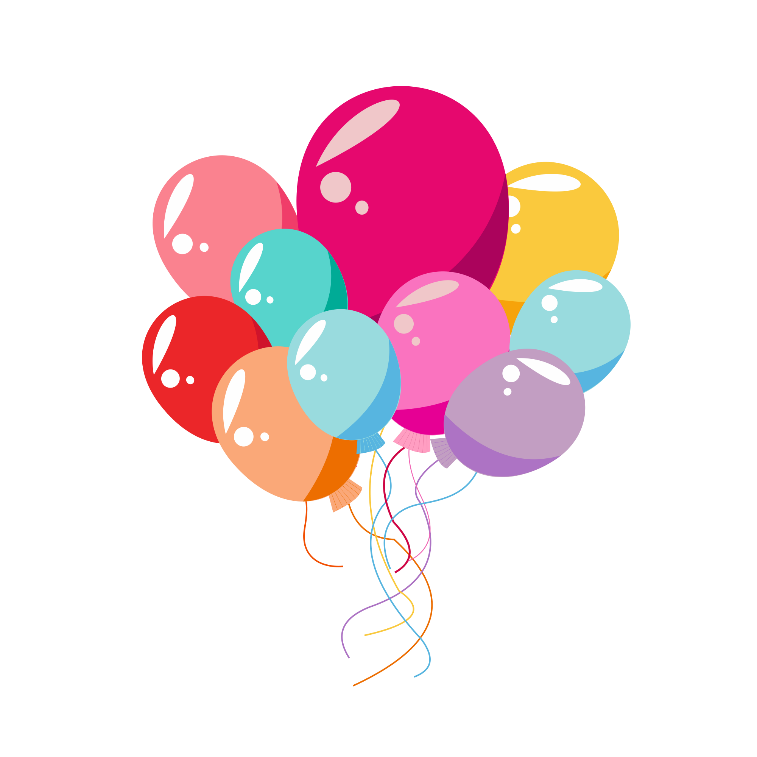 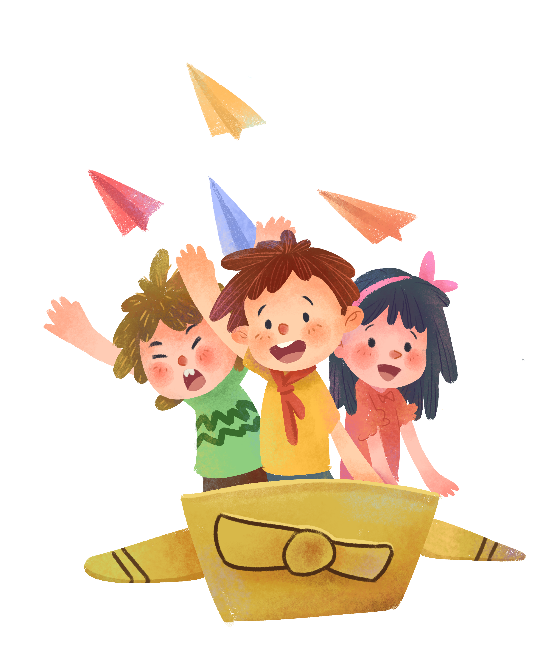 VẬN DỤNG 
THỰC TẾ
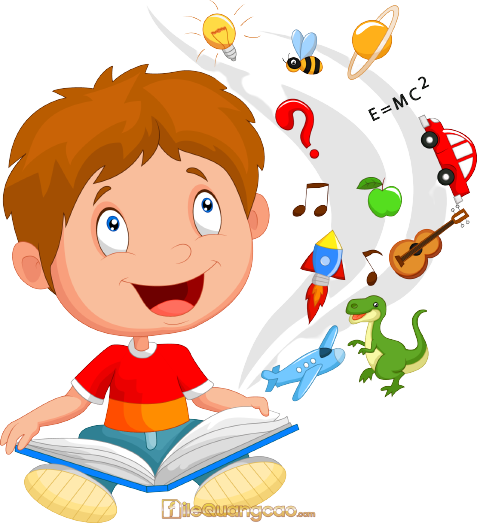 Theo em, đường kính của mỗi bánh xe trong hình dưới đây là bao nhiêu xăng-ti-mét?
4
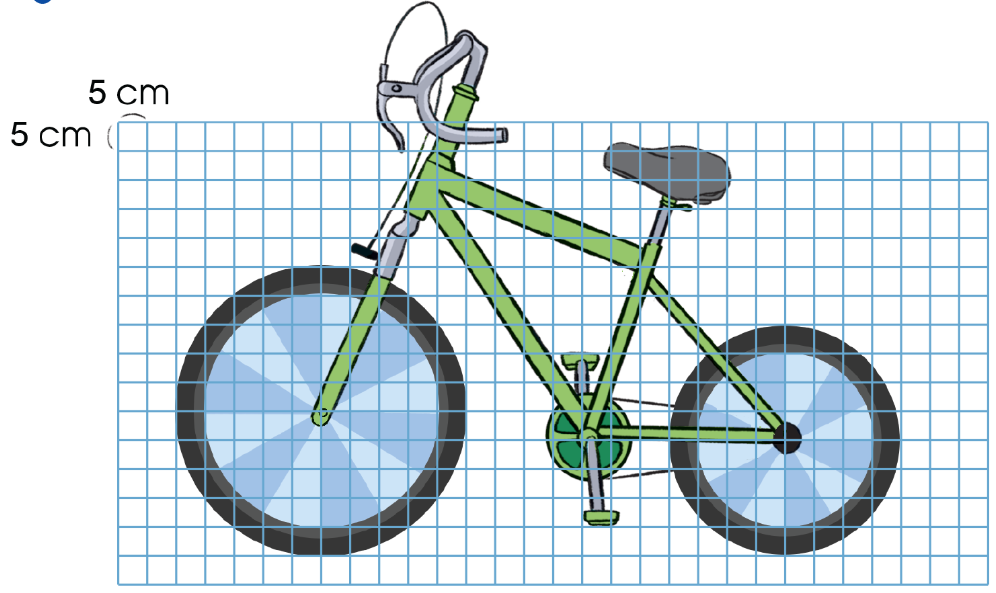 10 ô.
8 ô.
Đường kính của bánh xe trước dài:
5 x 10 = 50 (cm)
Đường kính của bánh xe sau dài:
5 x 8 = 40 (cm)
Đáp số: Đường kính bánh xe trước dài 50 cm;
           Đường kính bánh xe sau dài 40 cm.
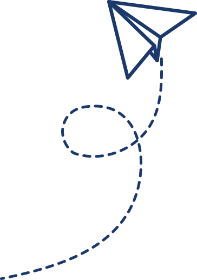 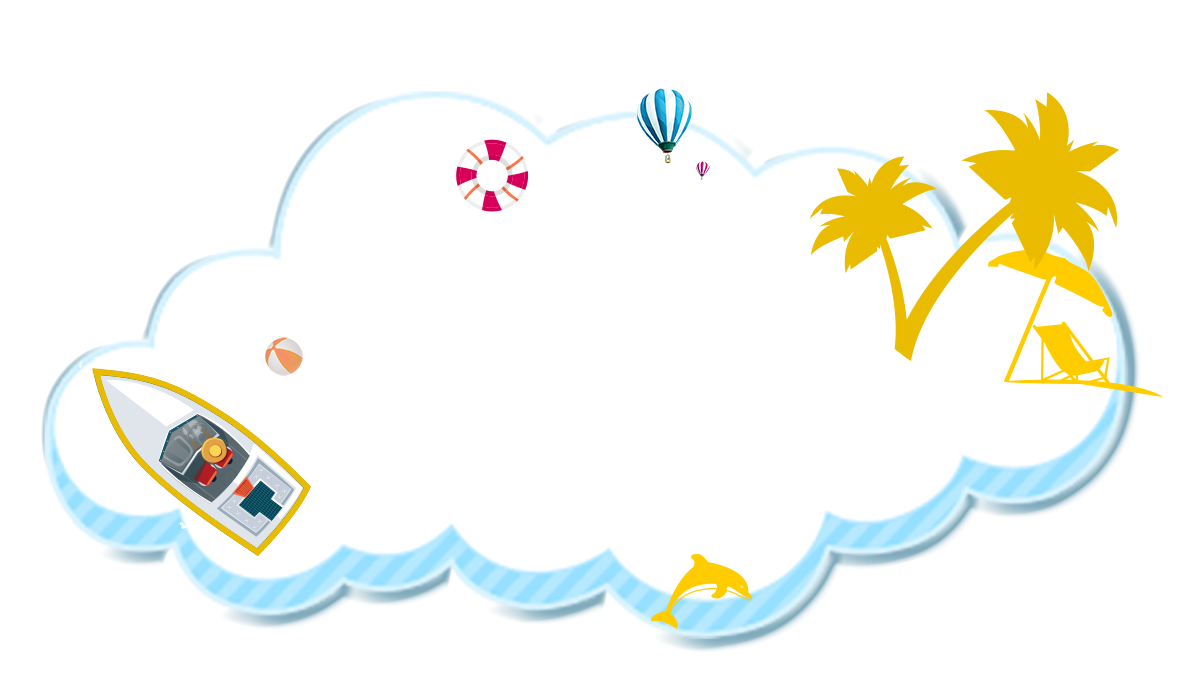 Bài giảng thiết kế bởi Vũ Hồng
LH: FB Vũ Hồng | https://www.facebook.com/vuhong1972 | hongvu7219@gmail.com
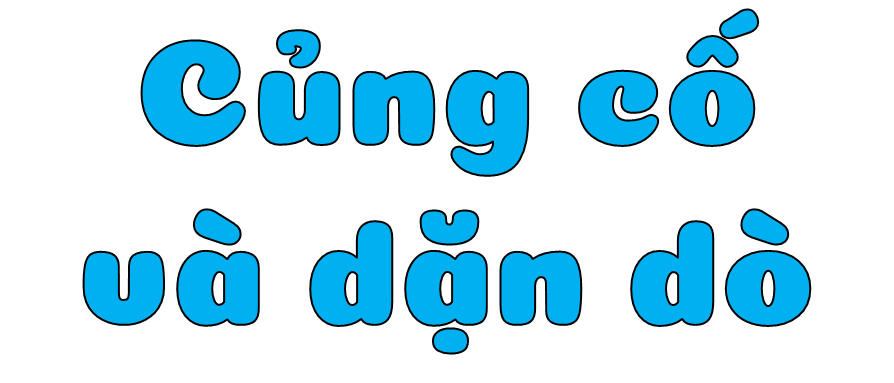 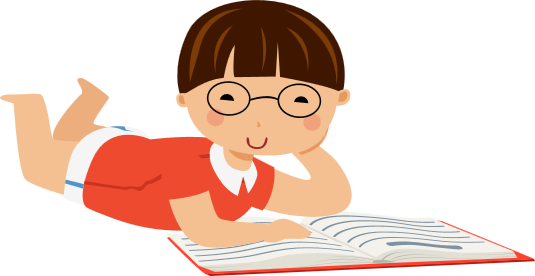 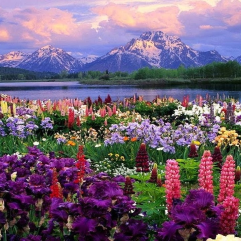 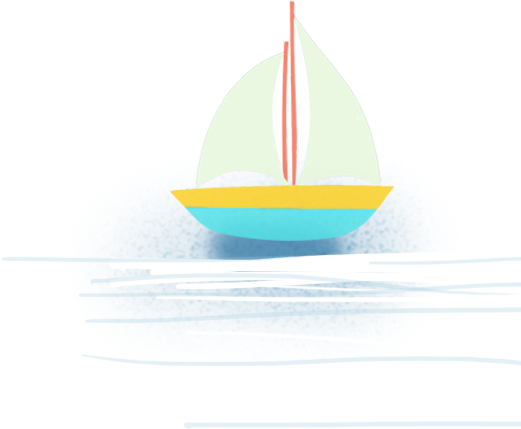 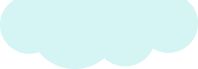 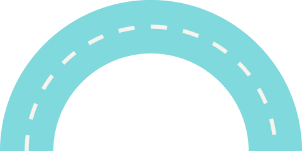 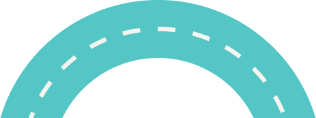 [Speaker Notes: Bài giảng được thiết kế bởi: Vũ HồngLH: FB Vũ Hồng | https://www.facebook.com/vuhong1972/ | hongvu7219@gmail.com]
HƯỚNG DẪN VỀ NHÀ
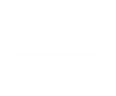 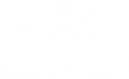 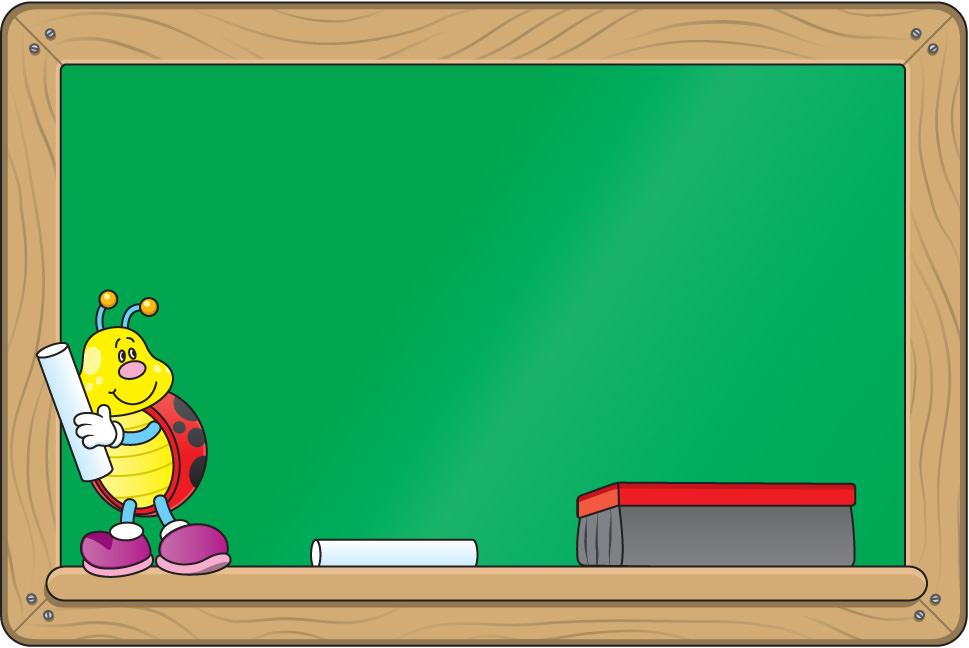 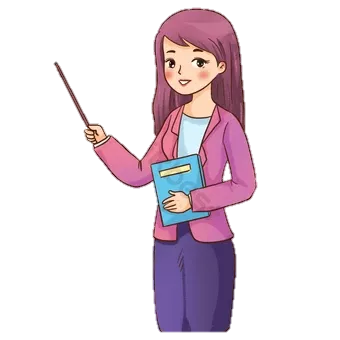 Hoàn thành vở bài tập
Chuẩn bị bài mới
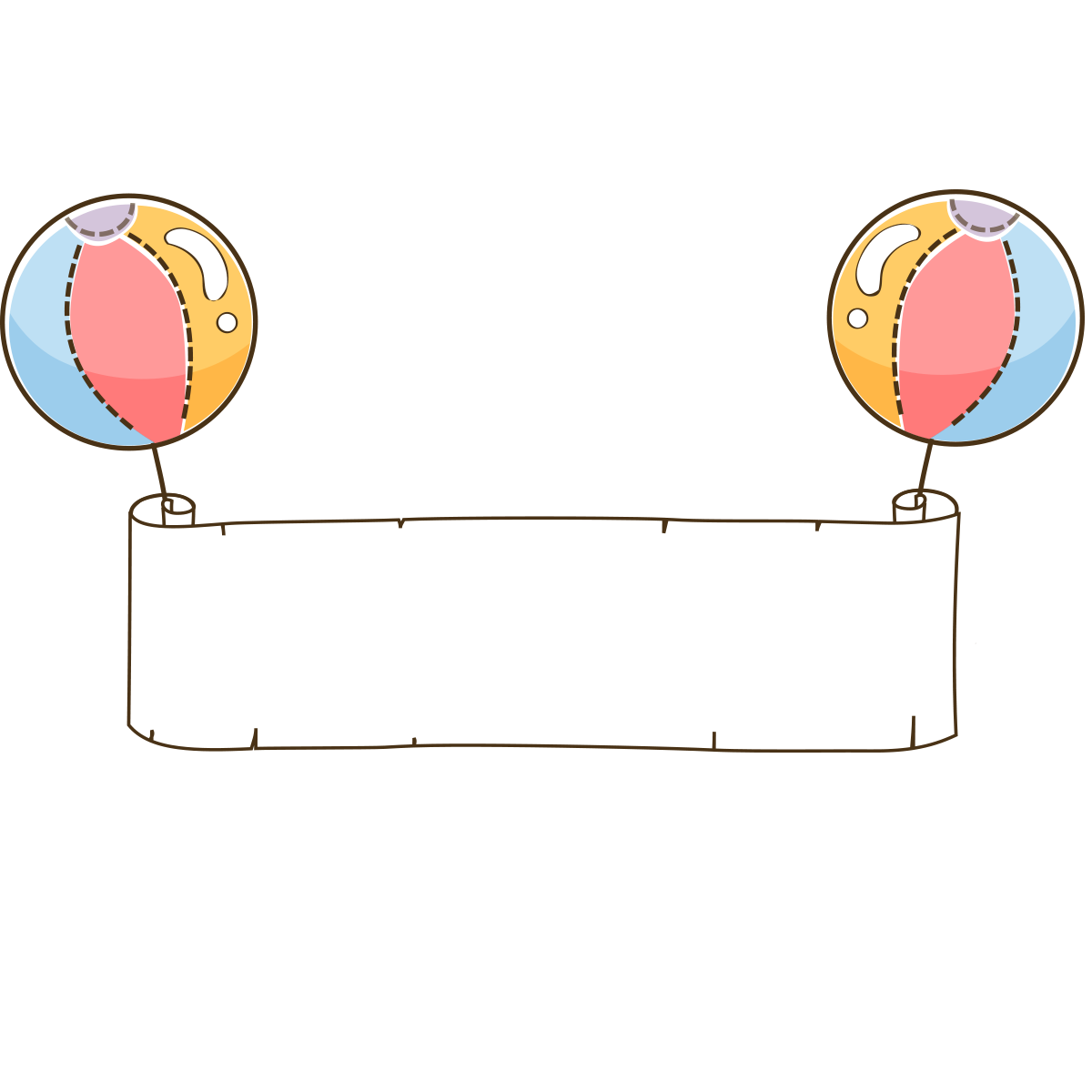 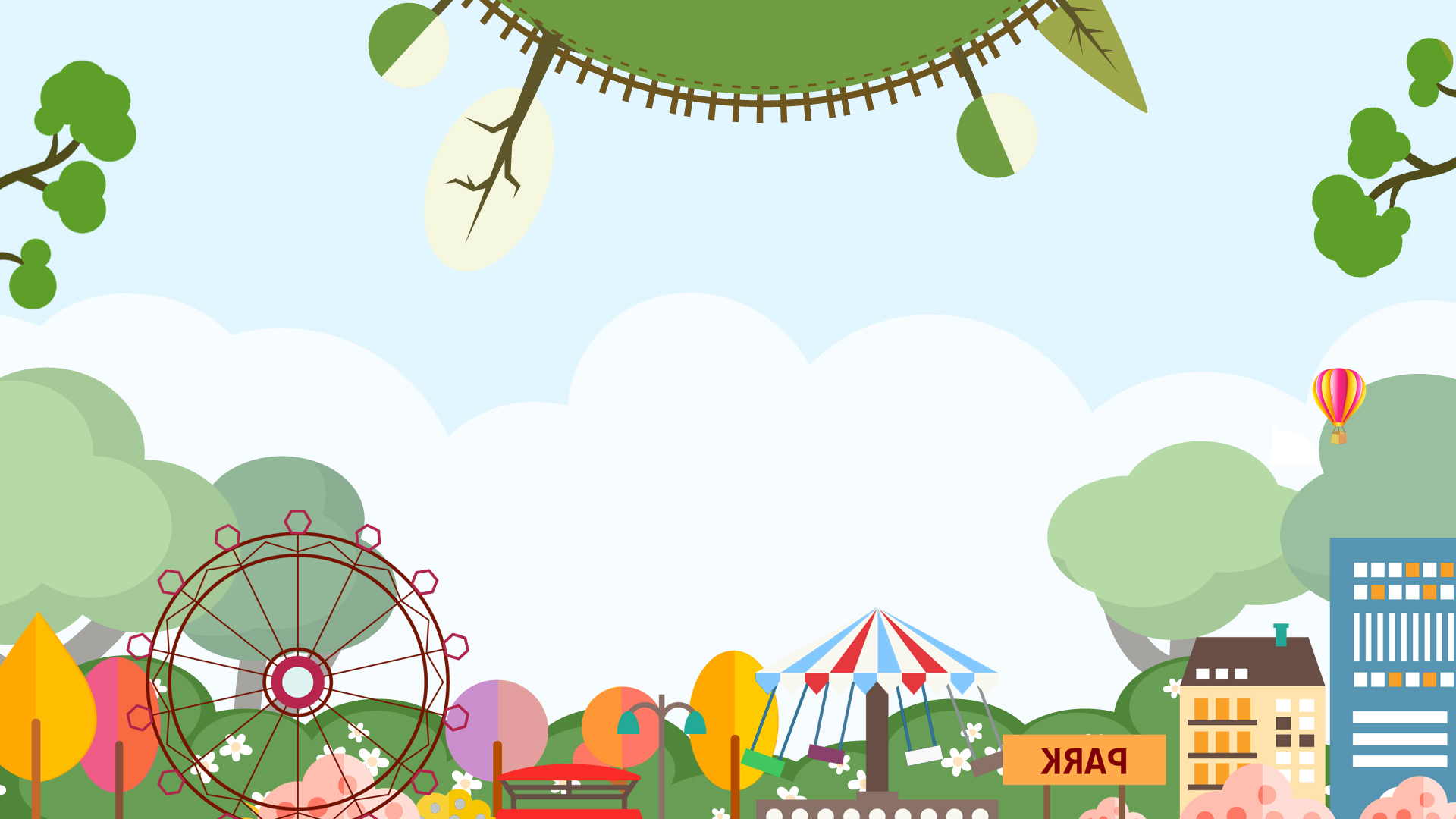 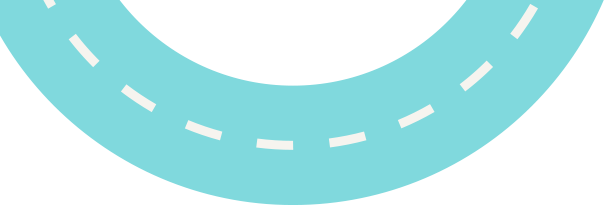 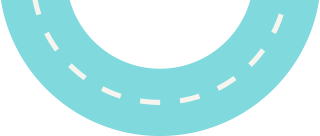 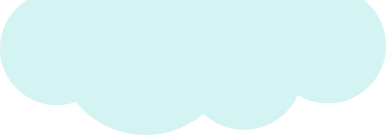 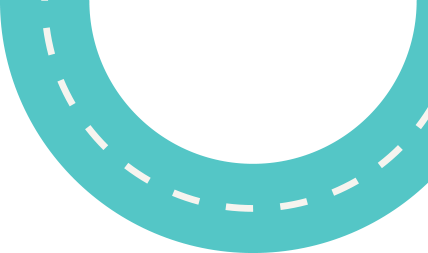 Bài giảng thiết kế bởi Vũ Hồng
LH: FB Vũ Hồng | https://www.facebook.com/vuhong1972 | hongvu7219@gmail.com
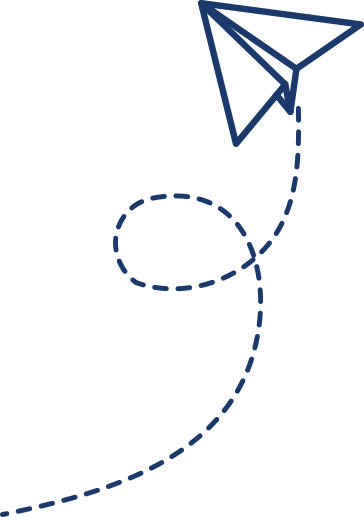 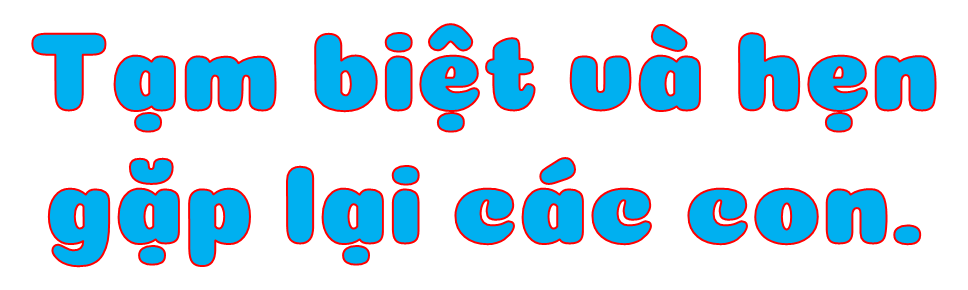 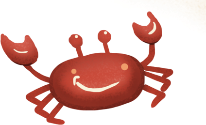 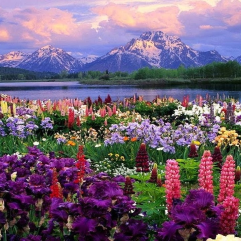 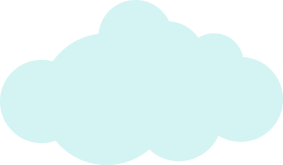 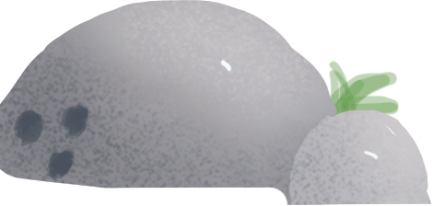 [Speaker Notes: Bài giảng được thiết kế bởi: Vũ HồngLH: FB Vũ Hồng | https://www.facebook.com/vuhong1972/ | hongvu7219@gmail.com]